An Analysis of High-Impact, Low-Predictive Skill Severe Weather Events in the Northeast U.S.
Matthew Vaughan, Brian Tang, and Lance Bosart

Department of Atmospheric and Environmental Sciences
University at Albany/SUNY
Albany, NY 12222


Master’s Thesis Seminar
Albany, NY
2 December 2015
Supported by the NOAA Collaborative Science,
 Technology and Applied Research Program (NA13NWS4680004)
[Speaker Notes: DOUBLE check]
Motivation
Severe weather impacts on the Northeast
Densely populated, major metropolitan areas
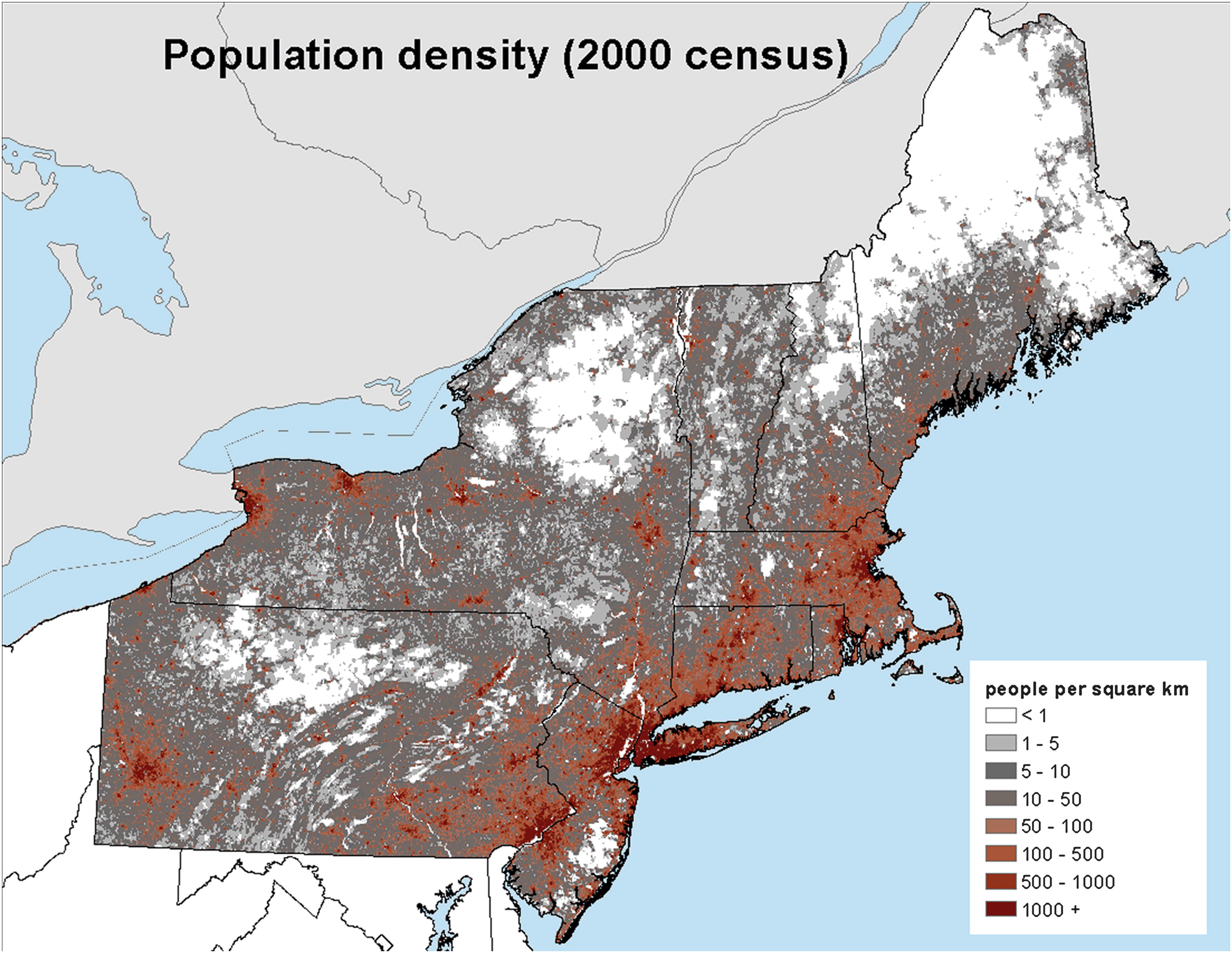 Hurlbut and Cohen (2014)
Motivation
Interstate 95 corridor from Boston through Washington D.C. = most densely populated region in U.S.
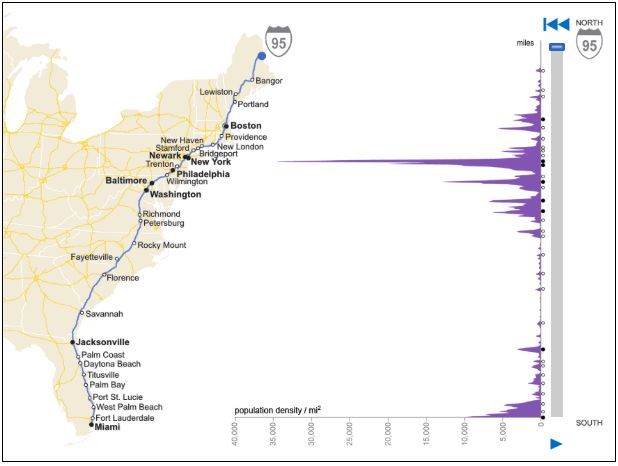 2010 Census (census.gov)
Motivation
Severe weather impacts on the aviation
8 of 25 busiest airports in the U.S. are found north of D.C. and east of Pittsburg, PA
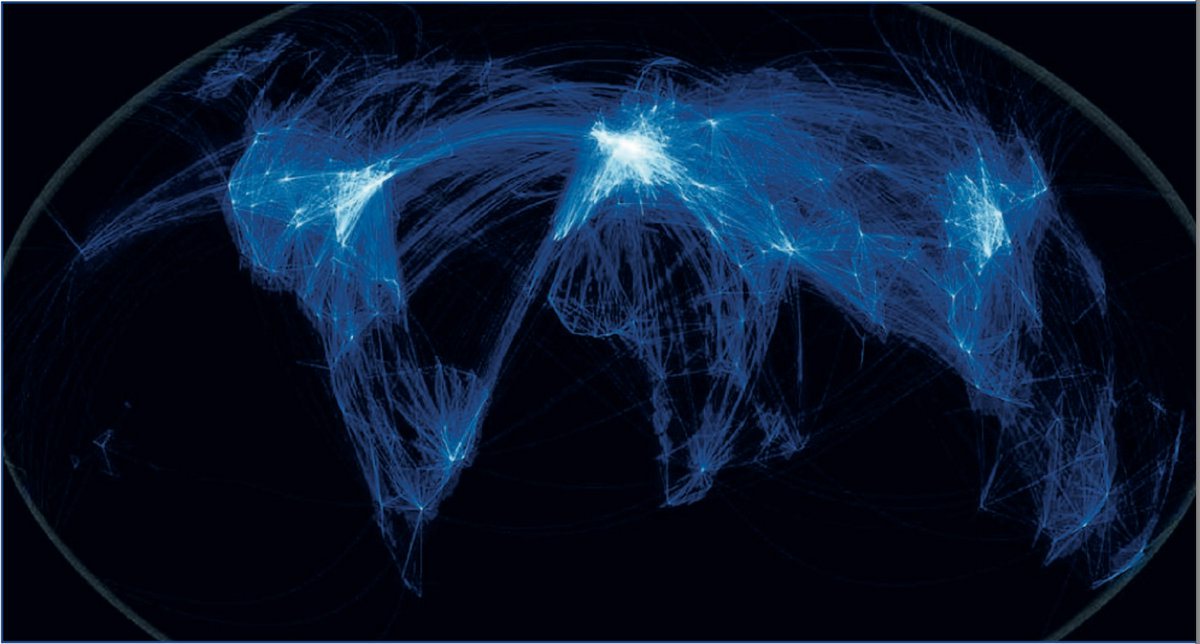 Weather caused 63.88% of all National Airspace System delays between 2003–2015 (www.transtats.bts.gov).
ARUP Canada
Motivation
Severe weather impacts on the aviation
8 of 25 busiest airports in the U.S. are found north of D.C. and east of Pittsburg, PA
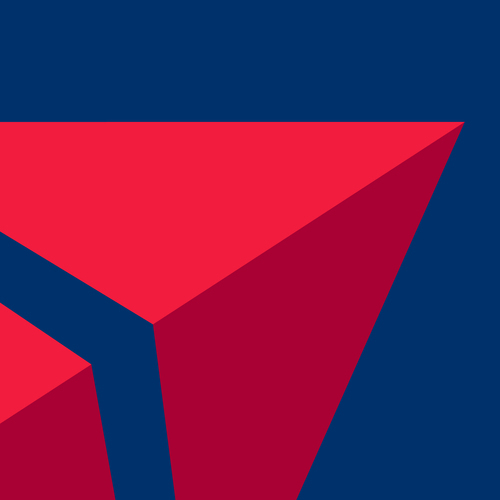 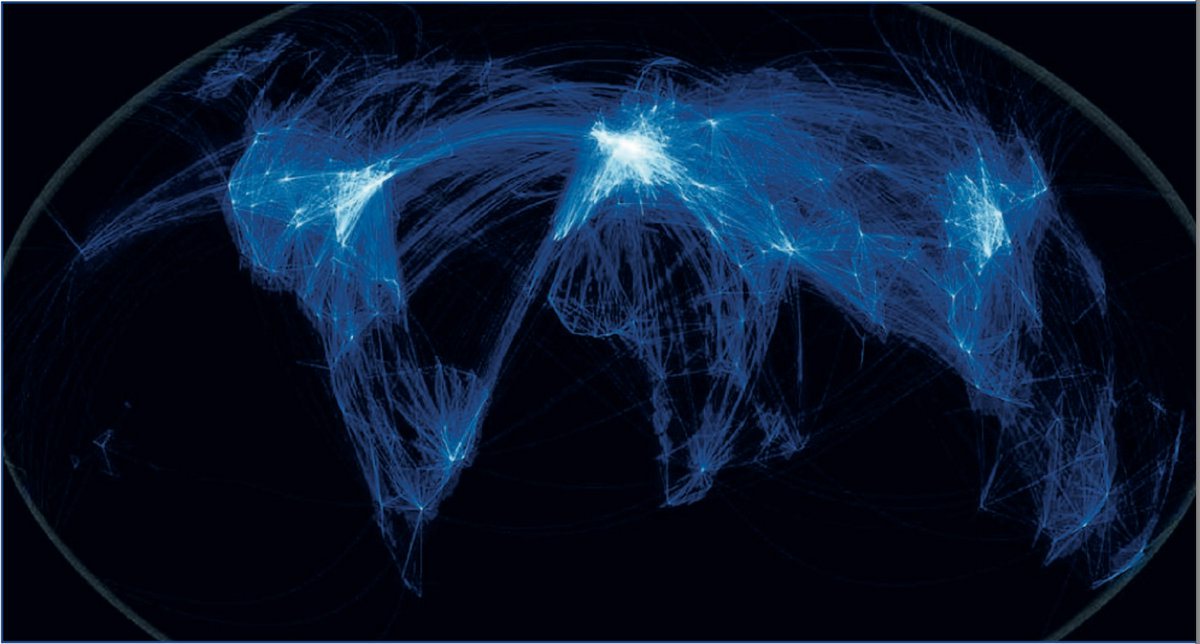 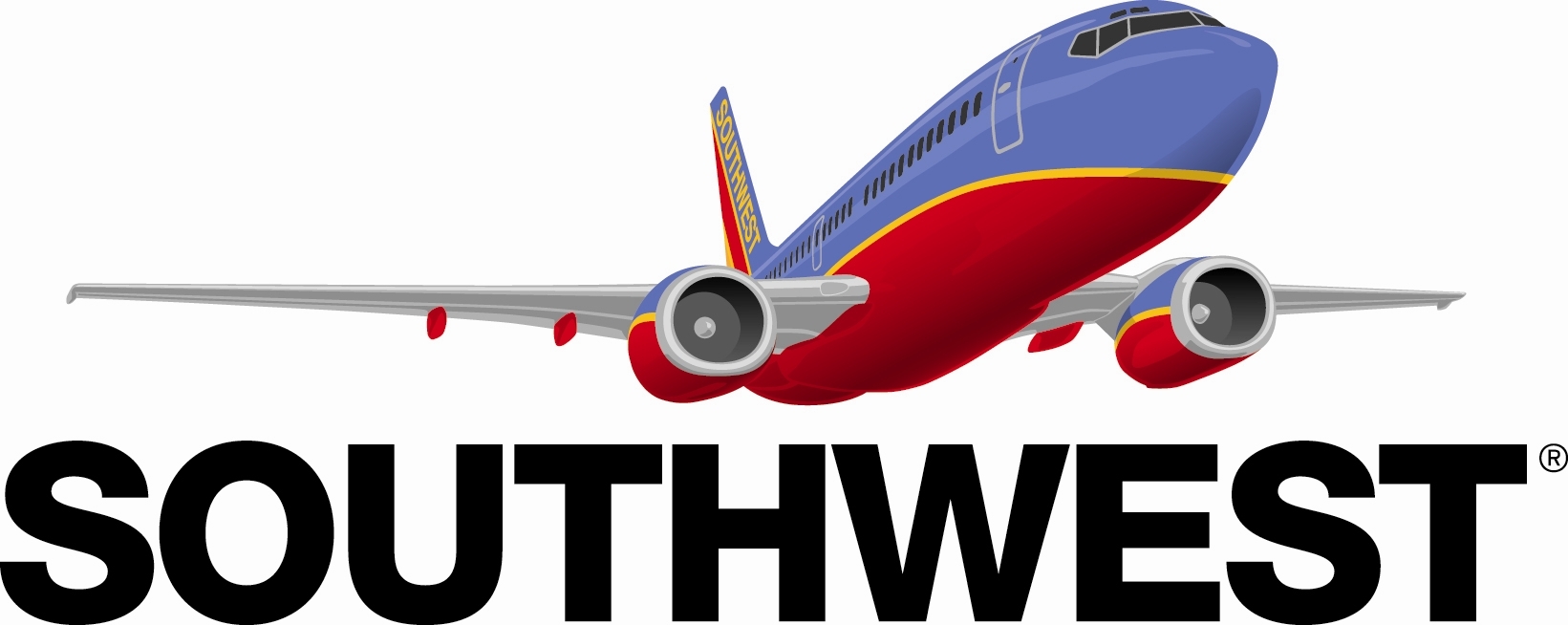 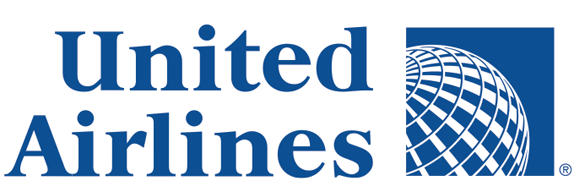 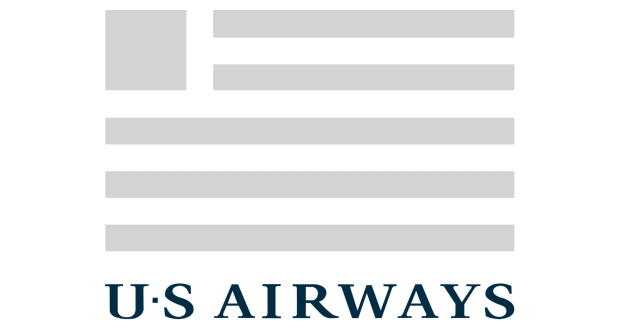 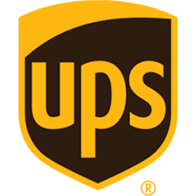 ARUP Canada
Motivation
Severe weather impacts on the aviation
8 of 25 busiest airports in the U.S. are found north of D.C. and east of Pittsburg, PA
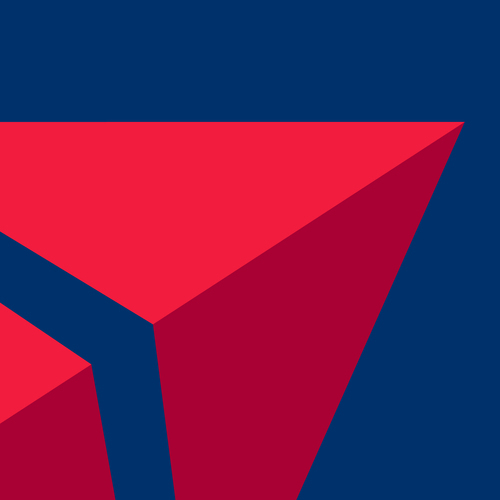 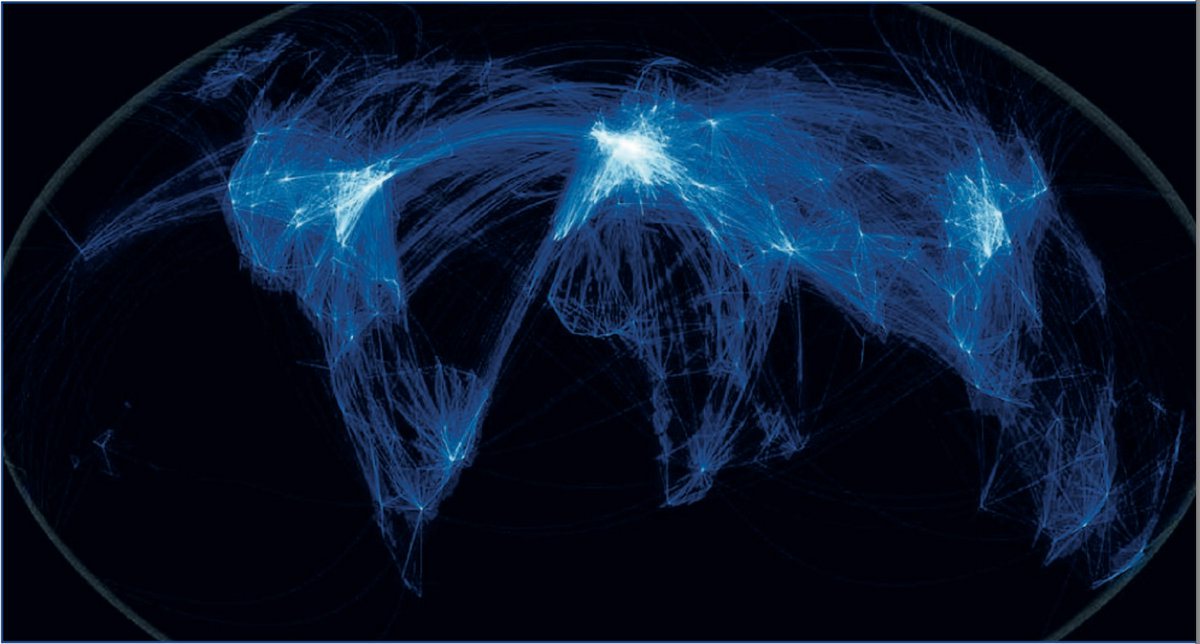 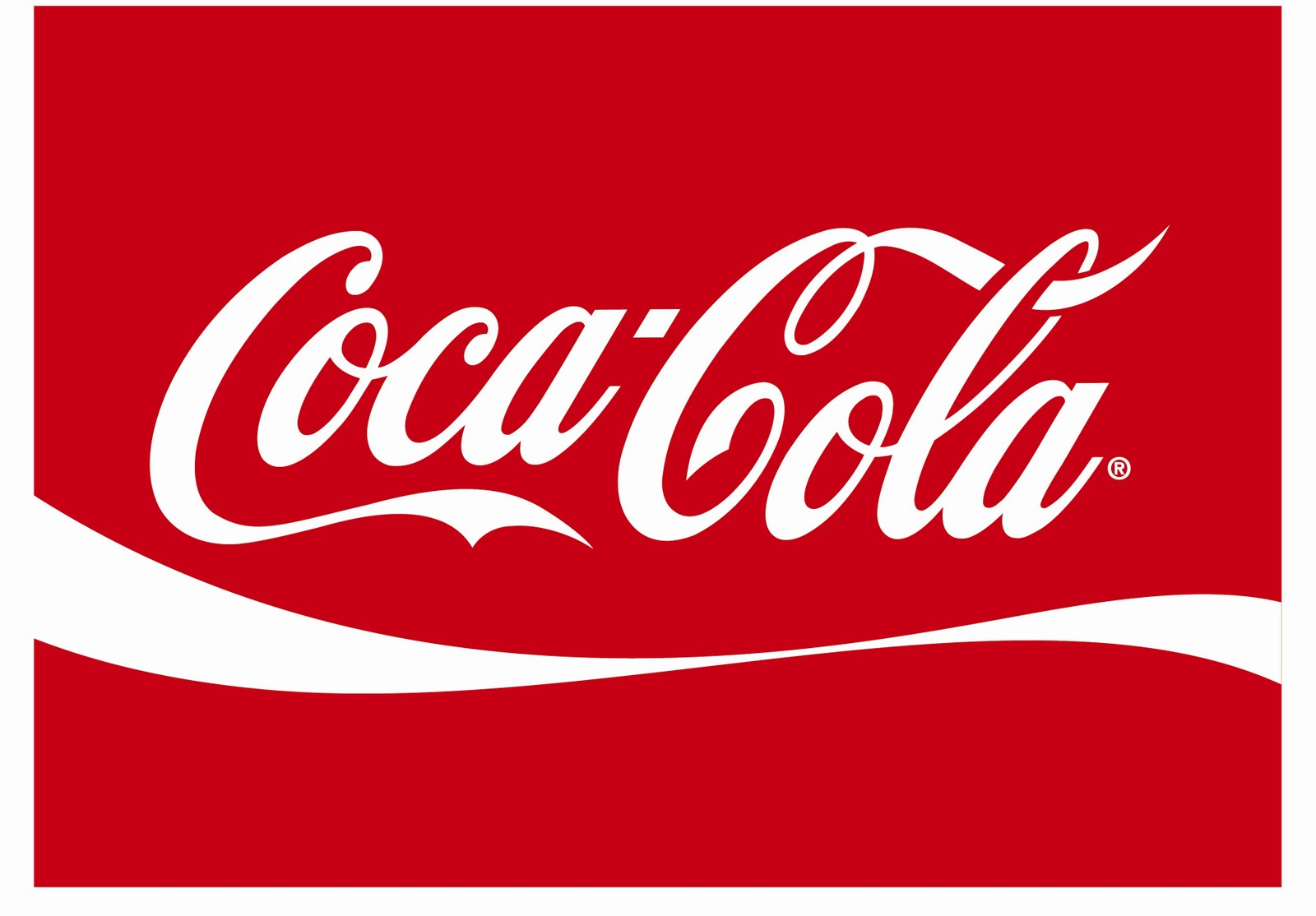 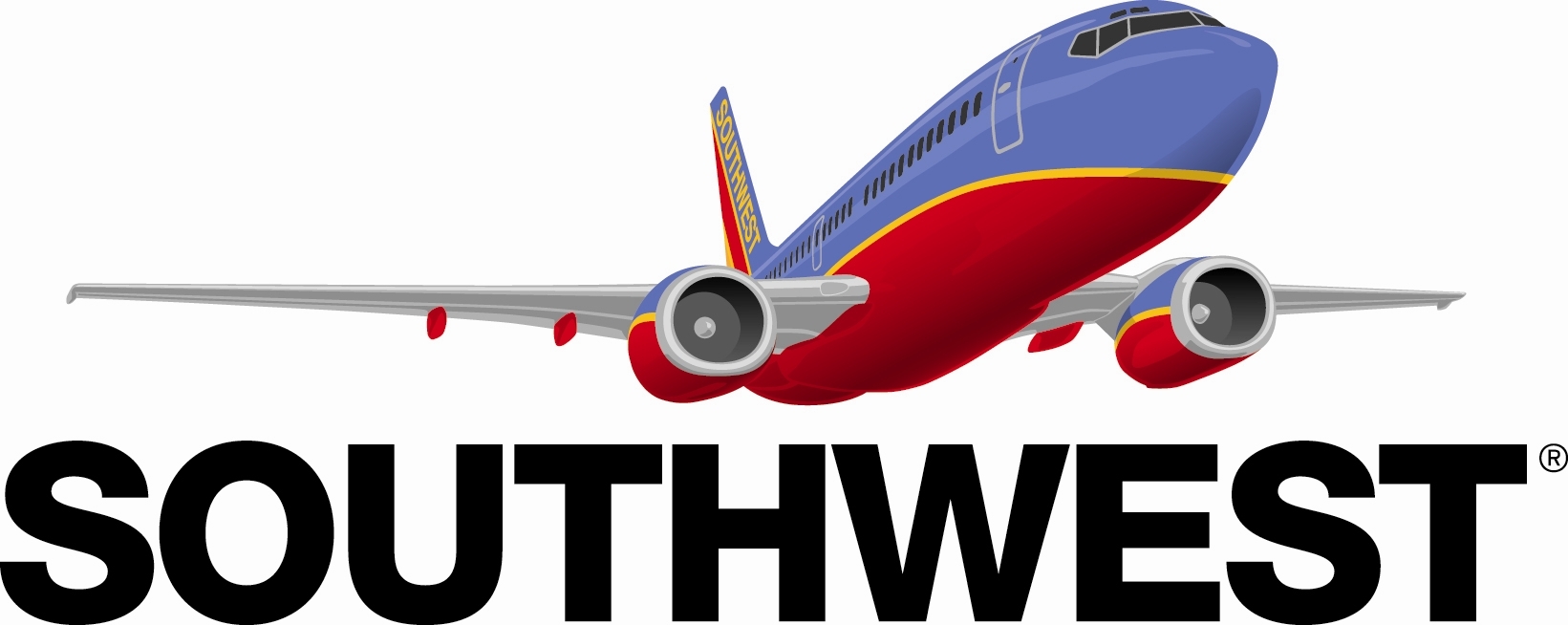 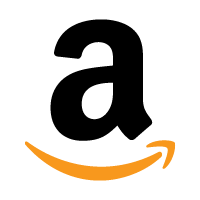 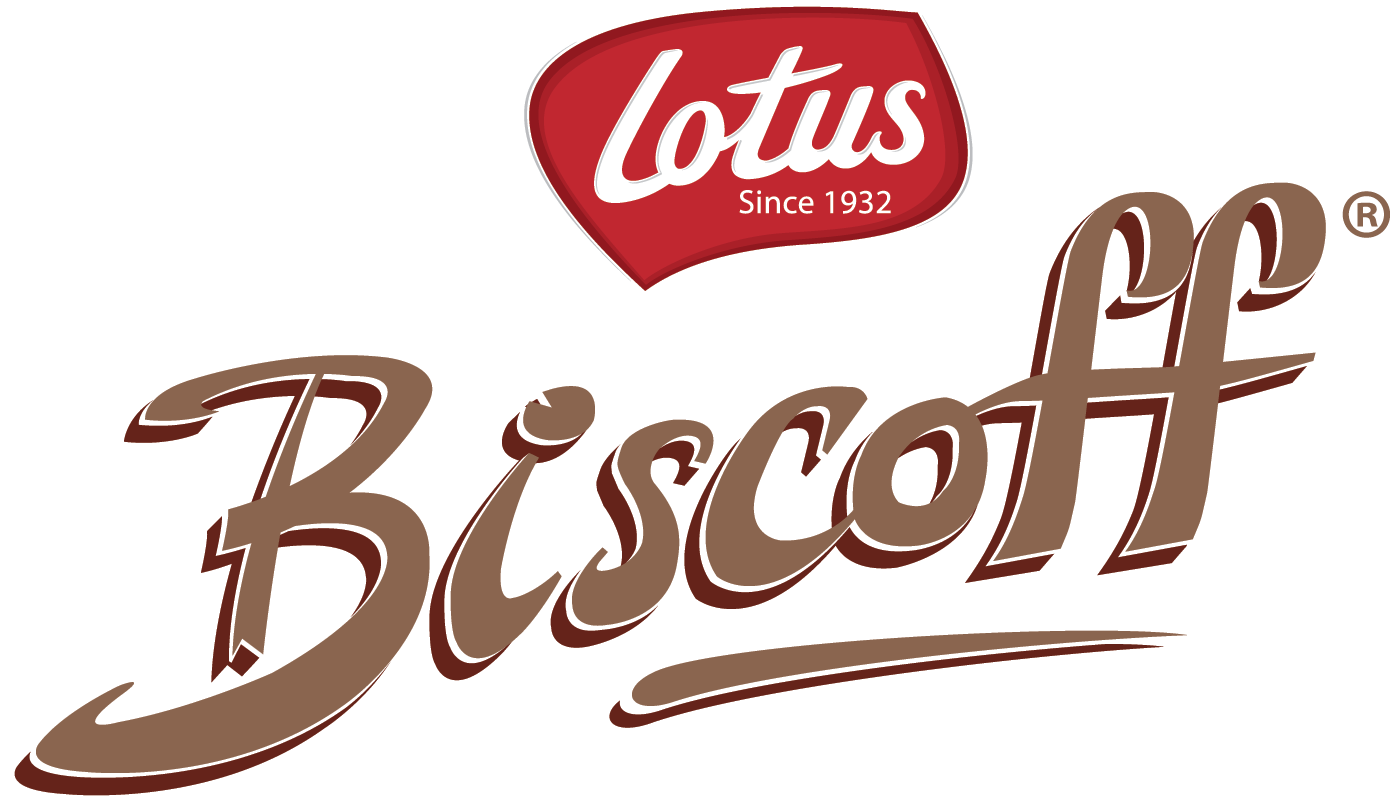 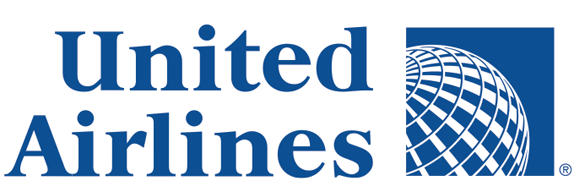 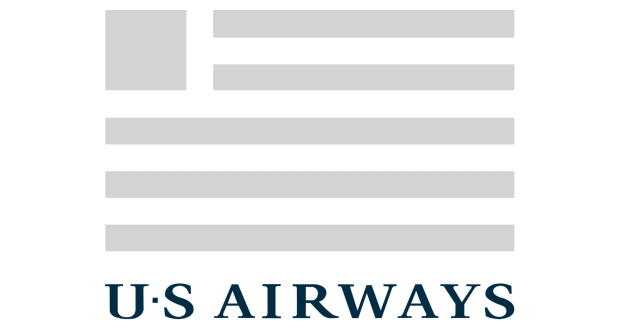 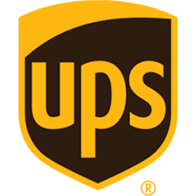 ARUP Canada
Motivation
The Northeast provides a challenging forecast environment
Complex terrain, lake-water boundaries
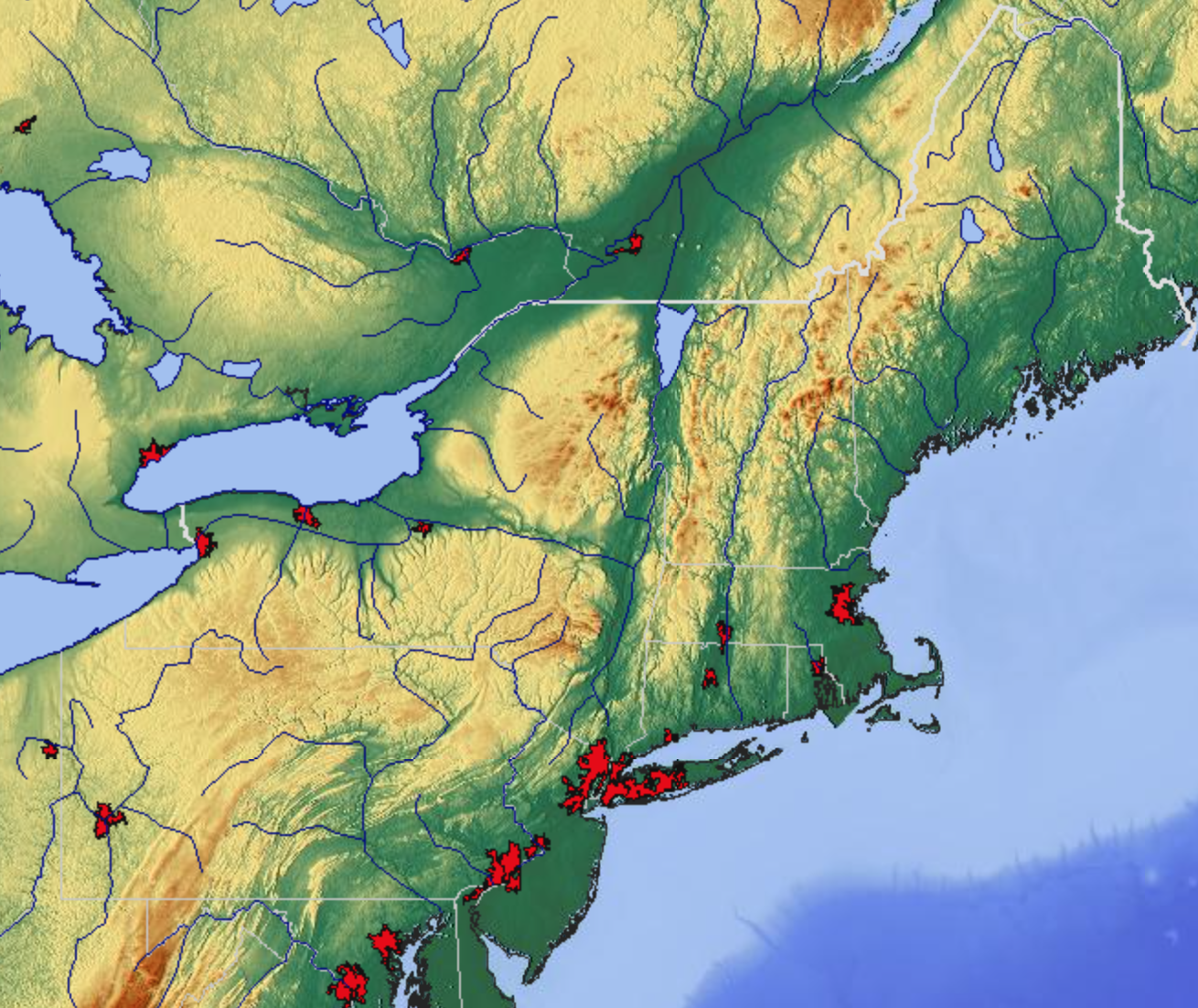 m
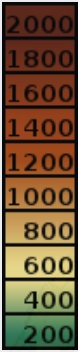 maps-for-free.com
Background Literature
Background
Monthly climatology of severe reports in the Northeast (1999–2009)
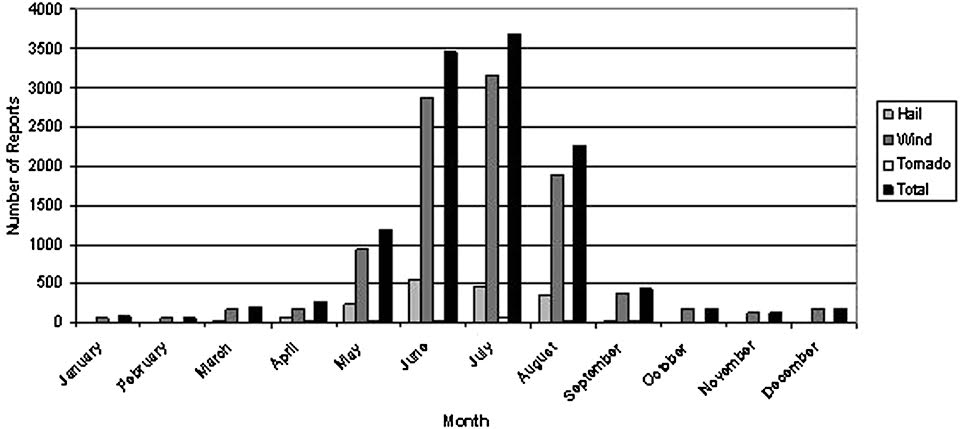 Hurlbut and Cohen (2014)
Background
Monthly climatology of severe reports in the Northeast (1999–2009)
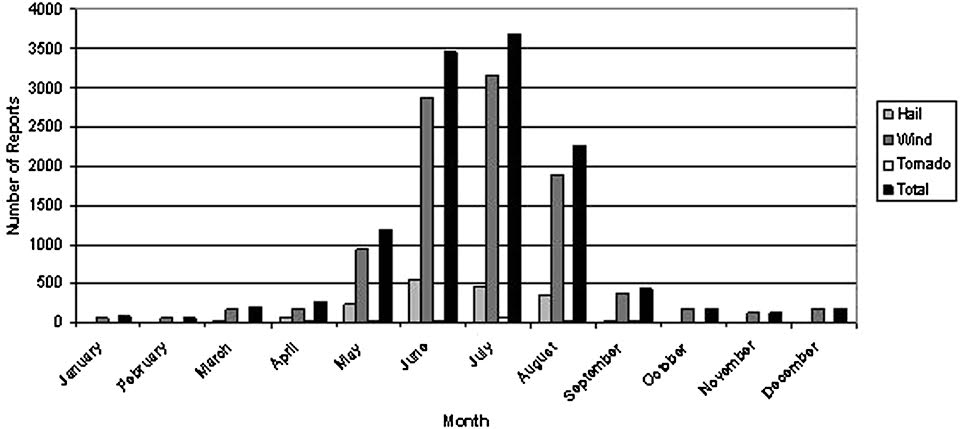 Hurlbut and Cohen (2014)
Background
Monthly climatology of severe reports in the Northeast (1999–2009)
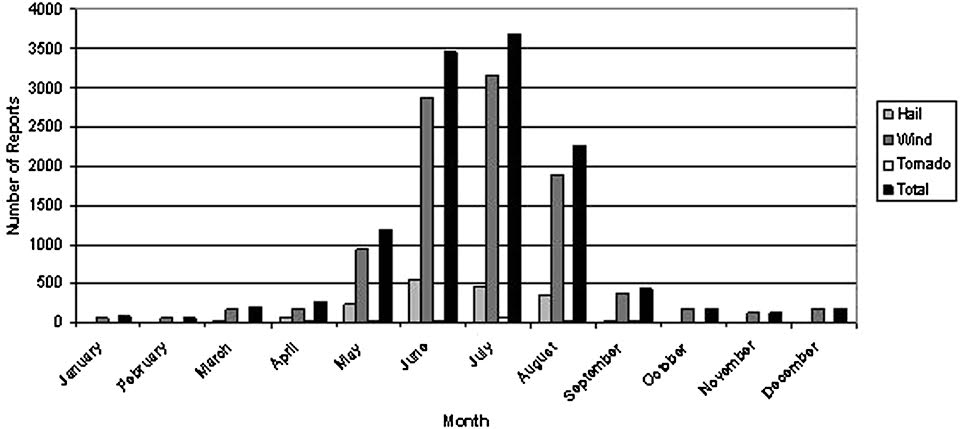 Hurlbut and Cohen (2014)
Background
Recent research suggests MUCAPE is weaker for coastal Northeast severe linear events than non-severe MCSs in the Great Plains
Coastal Northeast
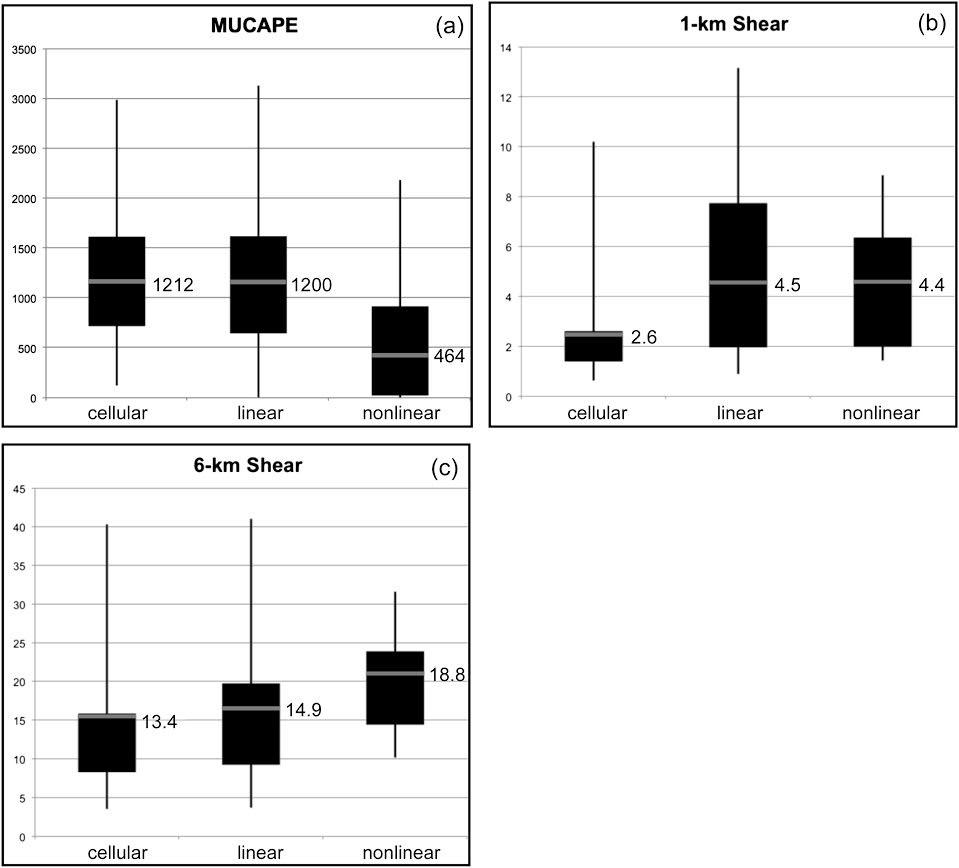 Lombardo and Colle (2011) [NARR reanalysis]
Background
Recent research suggests MUCAPE is weaker for coastal Northeast severe linear events than non-severe MCSs in the Great Plains
Coastal Northeast
Great Plains
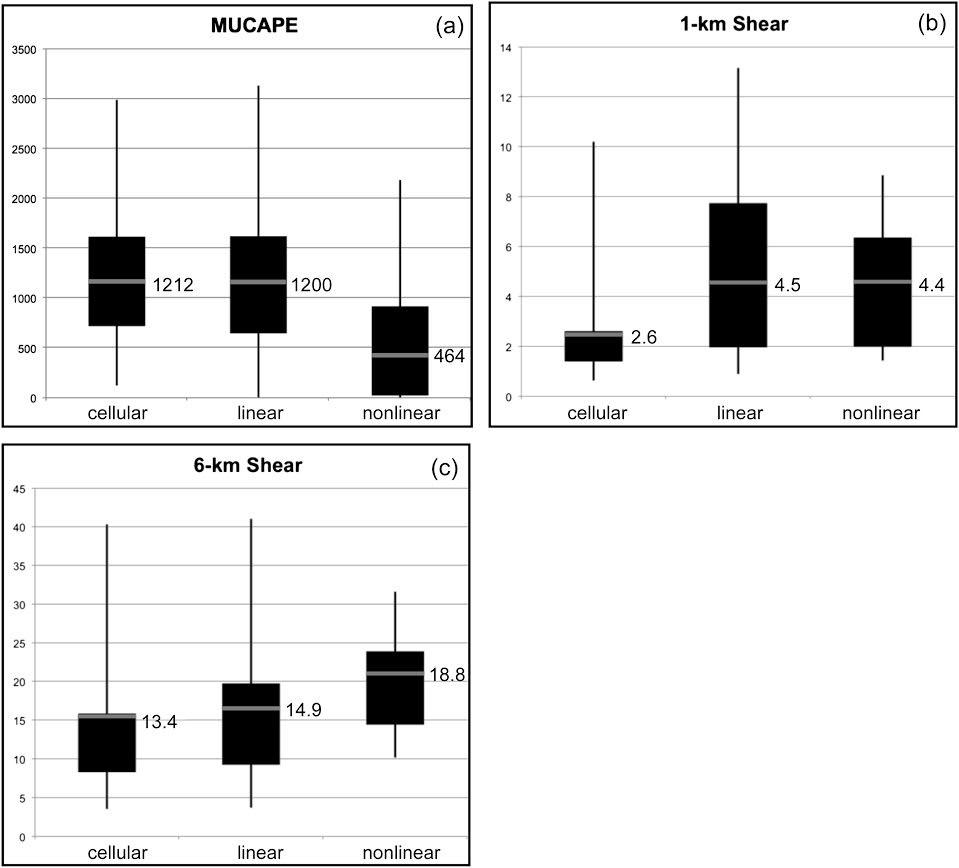 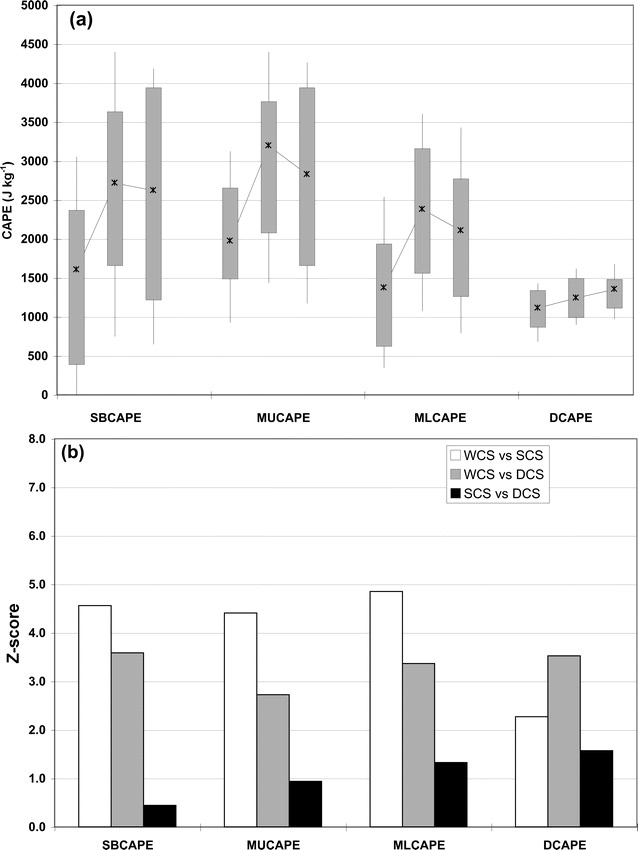 Lombardo and Colle (2011) [NARR reanalysis]
Cohen et. al. (2007) [3-h proxy soundings]
Background
Recent research suggests MUCAPE is weaker for coastal Northeast severe linear events than non-severe MCSs in the Great Plains
Non-Severe MCS
Coastal Northeast
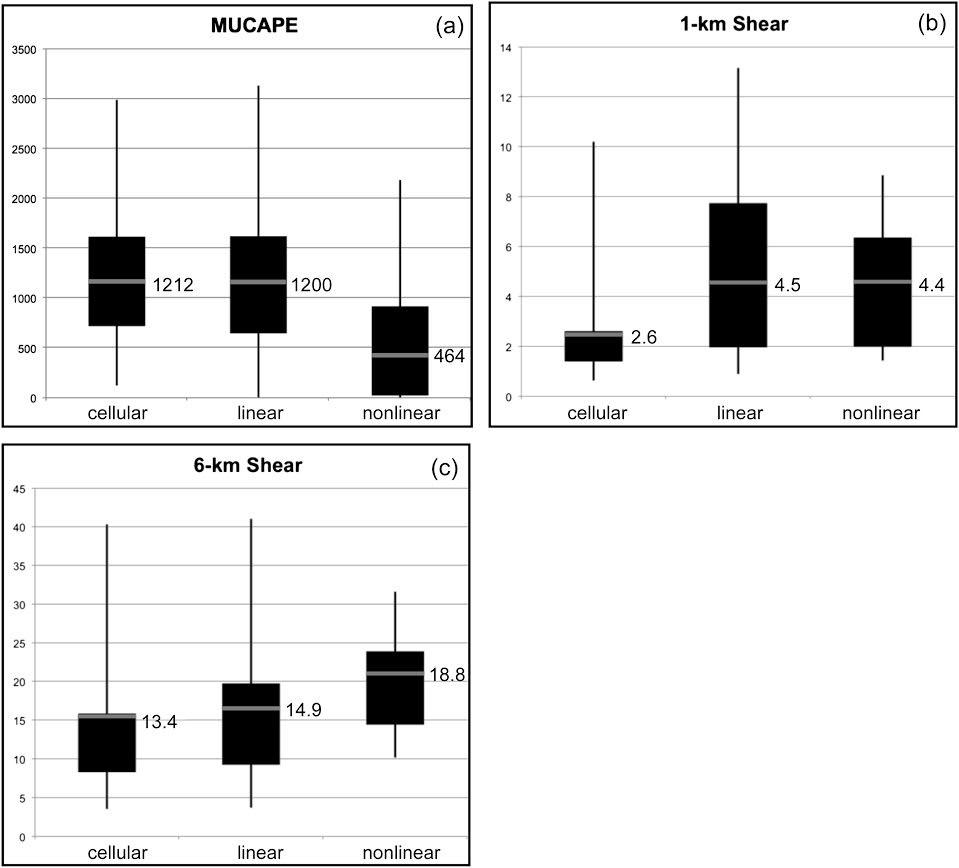 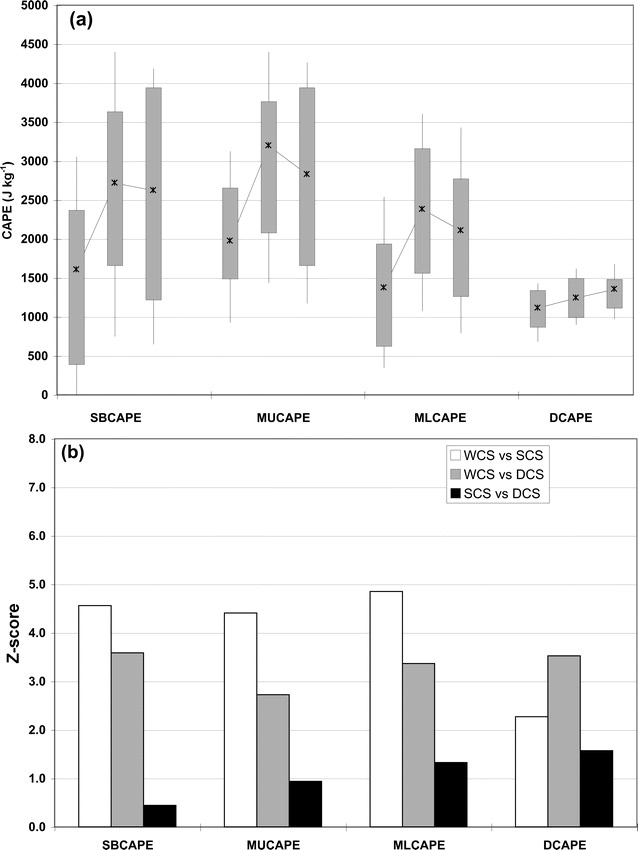 Lombardo and Colle (2011) [NARR reanalysis]
Cohen et. al. (2007) [3-h proxy soundings]
Background
Northeast CAPE 
Hurlbut and Cohen (2014) used 6-h proximity soundings to evaluate Northeast severe weather environments
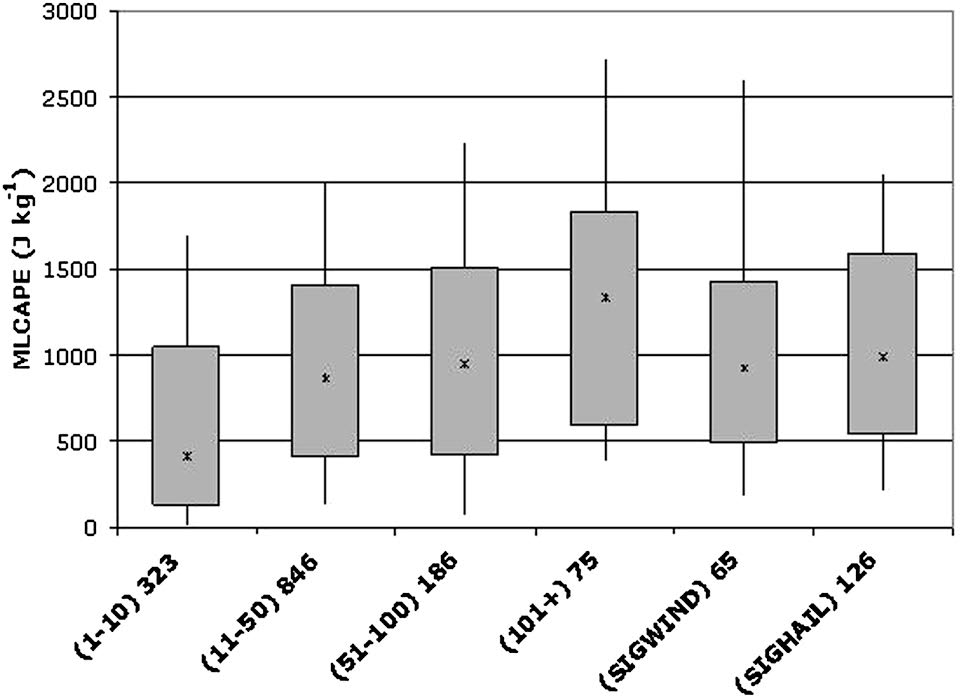 Hurlbut and Cohen (2014) [6-h proximity soundings]
Background
Northeast CAPE 
Majority of events have MLCAPE < 1000 J kg−1
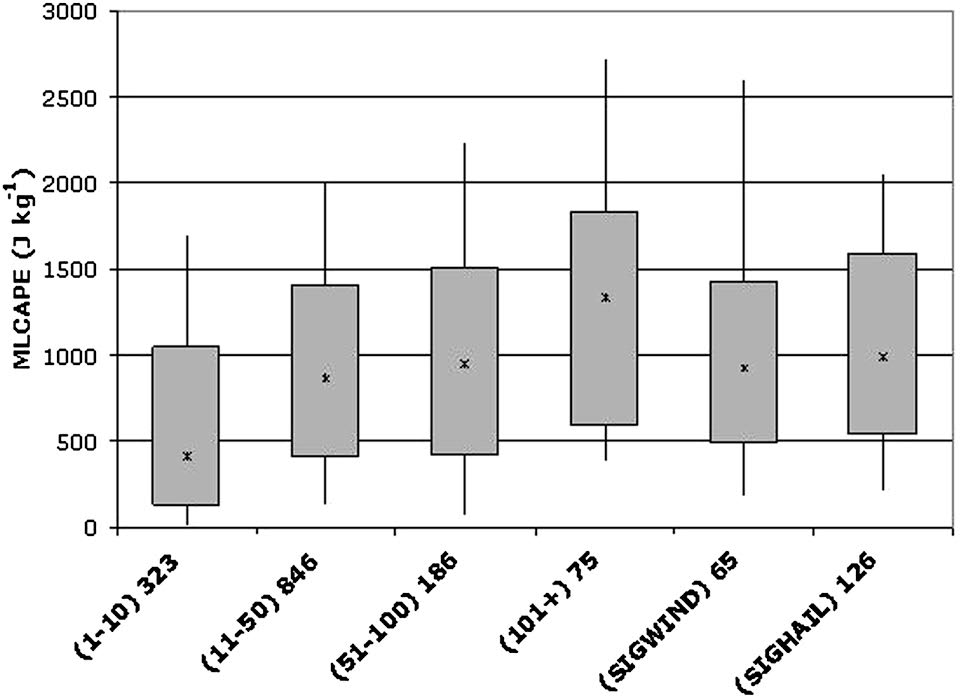 Hurlbut and Cohen (2014) [6-h proximity soundings]
Background
Northeast deep-layer shear
Bulk wind shear (0–6 km) medians for all events hovers between ~13–16 m s−1 (~25–31 kt)
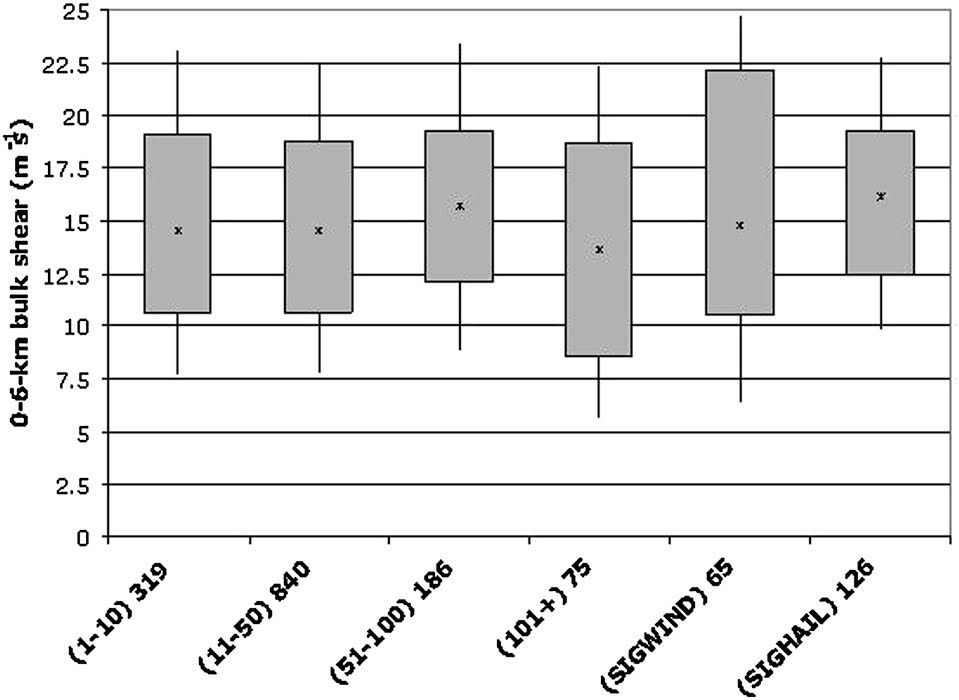 Hurlbut and Cohen (2014) [6-h proximity soundings]
Background
Northeast deep-layer shear
Bulk wind shear (0–6 km) medians for all events hovers between ~13–16 m s−1 (~25–31 kt)
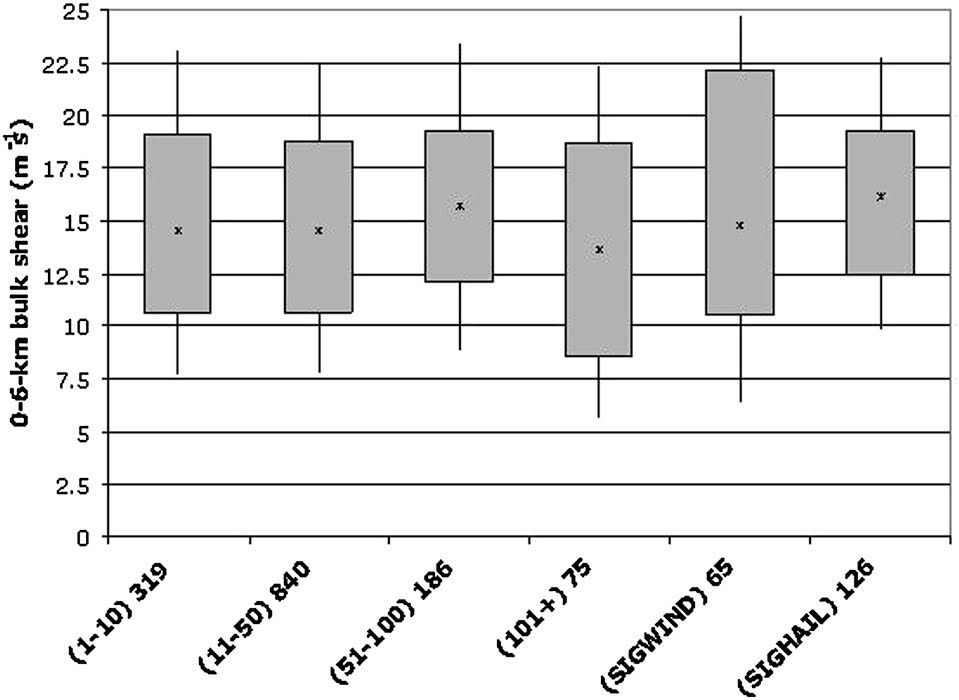 Hurlbut and Cohen (2014) [6-h proximity soundings]
Background
Hitchens and Brooks (2012) verified SPC day-1 slight-risk convective outlooks over CONUS
Found increased forecast performance with time
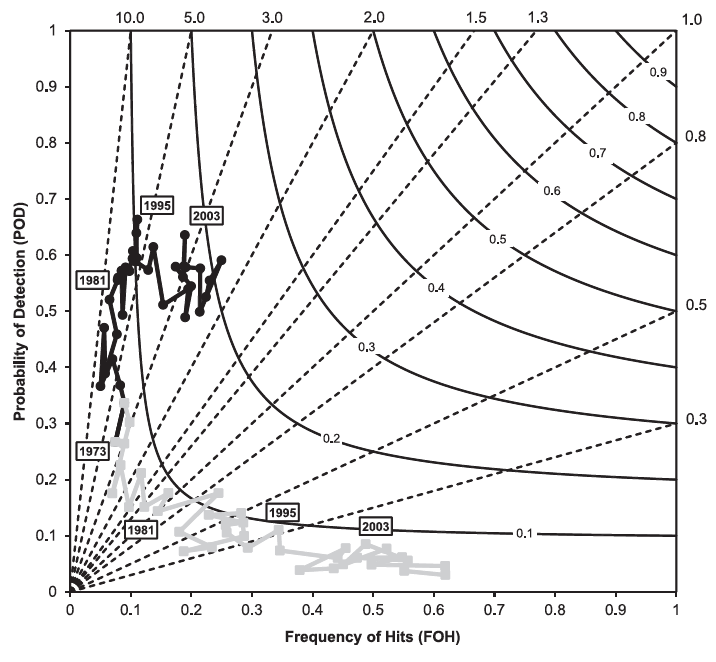 Black line represents slight-risk performance
Gray line represents moderate-risk performance Source: Hitchens and Brooks(2012)
Background
Found increasing severe report areal coverage with time

Slight-risk outlook area peaks in 1994
Trend suggests better FOH scores are due to well-placed, smaller risk areas
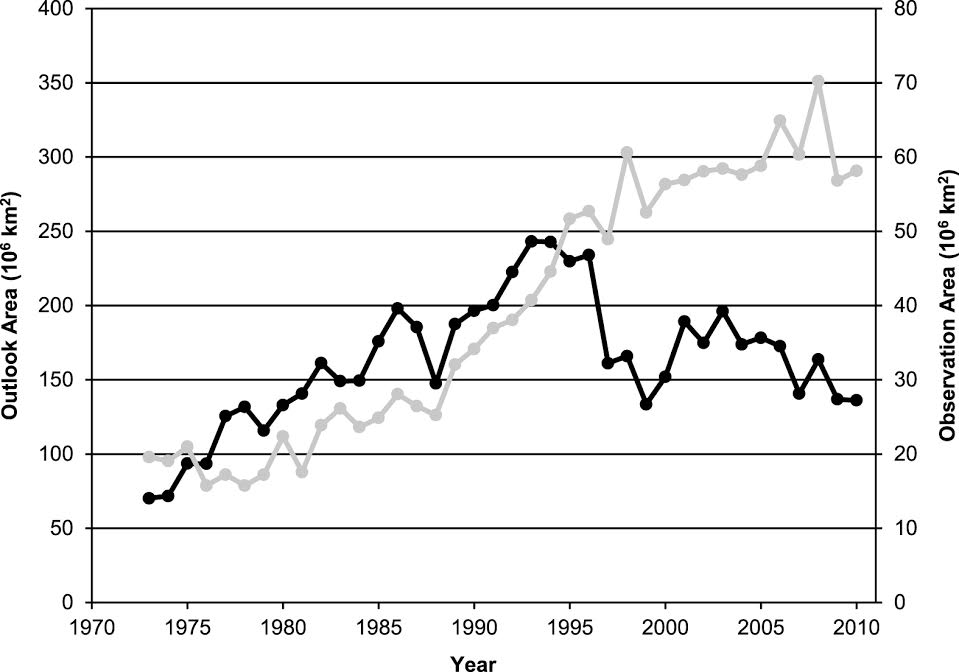 Black line represents annual slight-risk outlook area
Gray line represents severe report area 
      Source: Hitchens and Brooks(2012)
Research Goals
Evaluate slight-risk forecast performance over the Northeast

Build database of events with poor forecast skill

Analyze environments conducive to poor forecast skill
Research Goals
Evaluate slight-risk outlook performance over the Northeast

Build database of events with poor forecast skill

Evaluate environments conducive to poor forecast skill
Methodology: Game Plan
Establish Northeast domain to evaluate forecast skill

Plot slight-risk convective outlook contours over the domain

Evaluate outlooks with valid storm reports and compare to CONUS verification
Similar verification methodology to Hitchens and Brooks (2012)

Mod and high contours within slight contours were included (i.e. everywhere inside the slight was treated the same)
Mod and High Outlooks Included
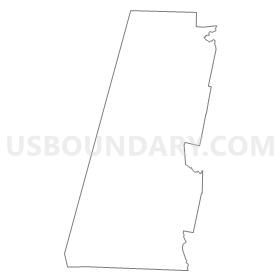 [Speaker Notes: Construct cartoon for slight risk evaluation method.

Choose cases to illustrate problem.

Move Venn Diagrams up into methodology section.]
Mod and High Outlooks Included
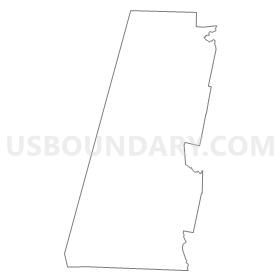 [Speaker Notes: Construct cartoon for slight risk evaluation method.

Choose cases to illustrate problem.

Move Venn Diagrams up into methodology section.]
Mod and High Outlooks Included
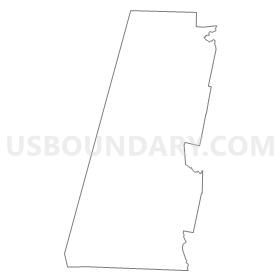 [Speaker Notes: Construct cartoon for slight risk evaluation method.

Choose cases to illustrate problem.

Move Venn Diagrams up into methodology section.]
Mod and High Outlooks Included
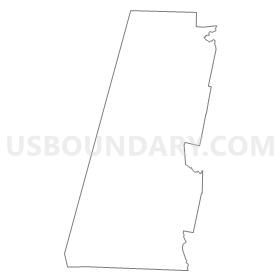 [Speaker Notes: Construct cartoon for slight risk evaluation method.

Choose cases to illustrate problem.

Move Venn Diagrams up into methodology section.]
Mod and High Outlooks Included
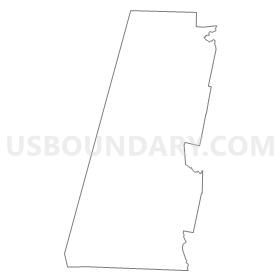 [Speaker Notes: Construct cartoon for slight risk evaluation method.

Choose cases to illustrate problem.

Move Venn Diagrams up into methodology section.]
Mod and High Outlooks Included
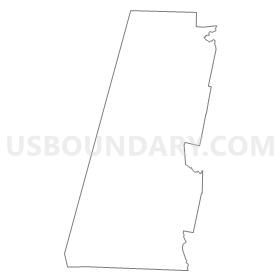 [Speaker Notes: Construct cartoon for slight risk evaluation method.

Choose cases to illustrate problem.

Move Venn Diagrams up into methodology section.]
Mod and High Outlooks Included
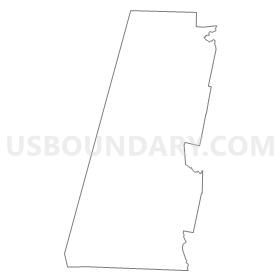 ✓
[Speaker Notes: Construct cartoon for slight risk evaluation method.

Choose cases to illustrate problem.

Move Venn Diagrams up into methodology section.]
Northeast Domain
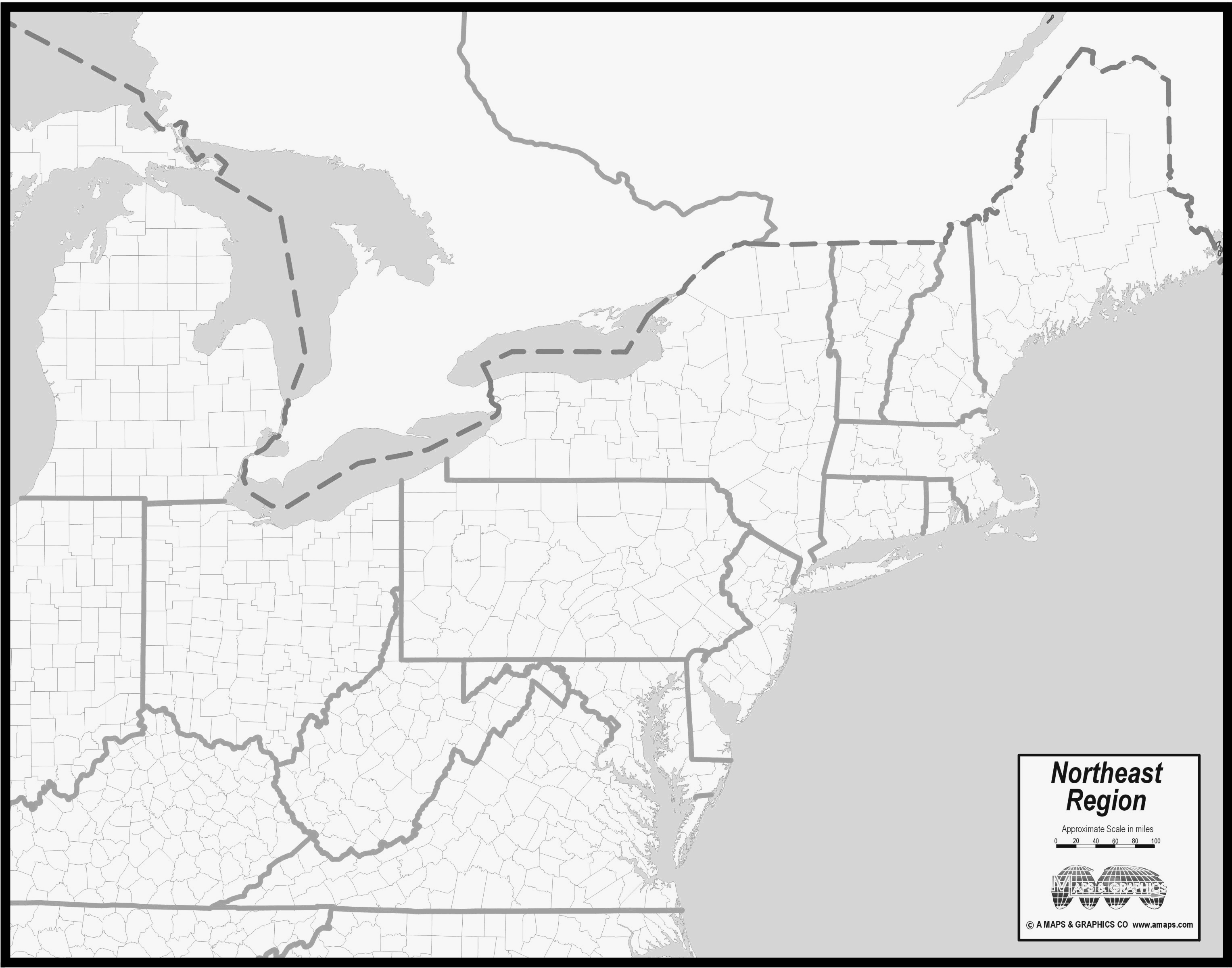 Courtesy of amaps.com
[Speaker Notes: Construct cartoon for slight risk evaluation method.

Choose cases to illustrate problem.

Move Venn Diagrams up into methodology section.]
Northeast Domain
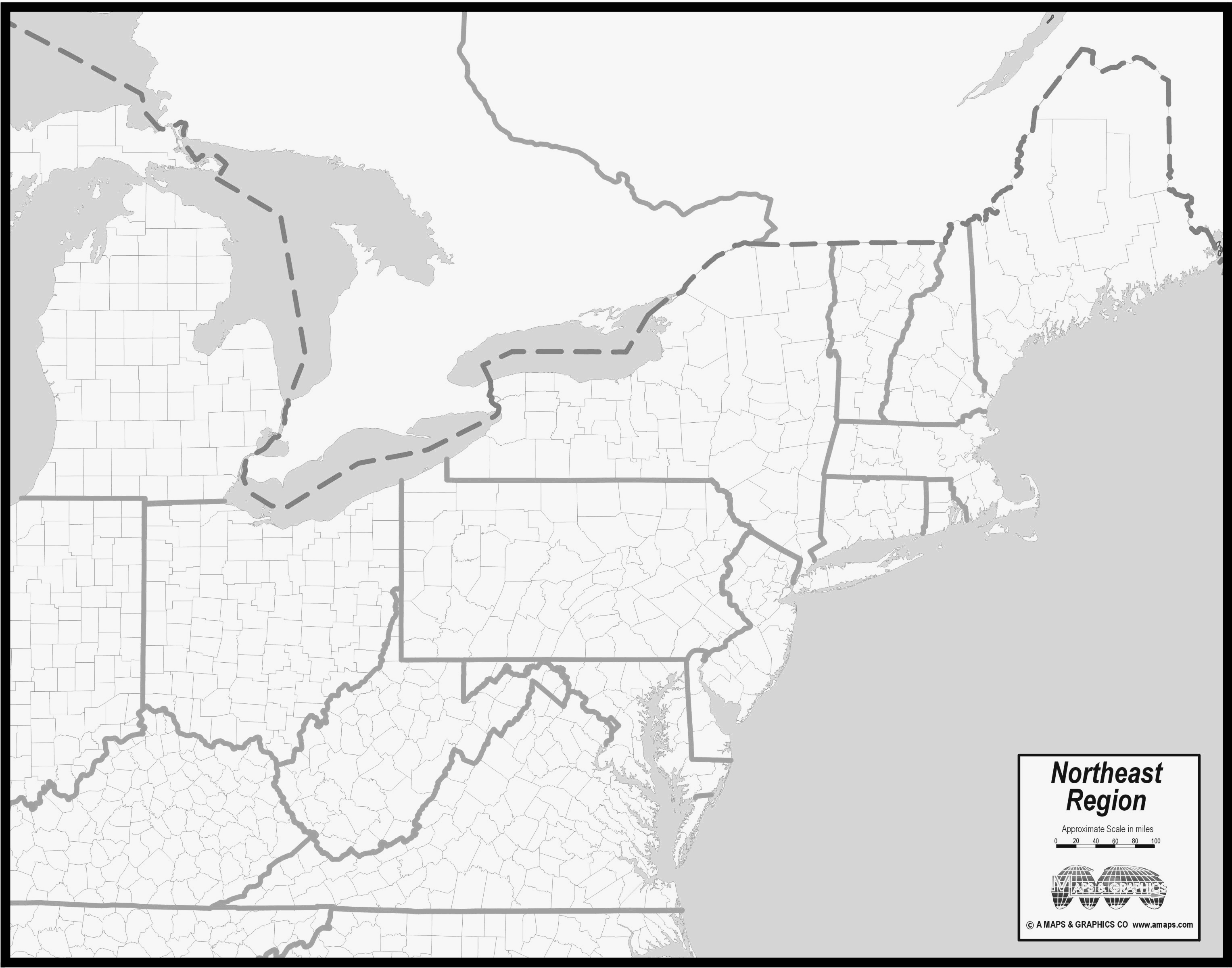 Here
Courtesy of amaps.com
[Speaker Notes: Construct cartoon for slight risk evaluation method.

Choose cases to illustrate problem.

Move Venn Diagrams up into methodology section.]
Algorithm Example
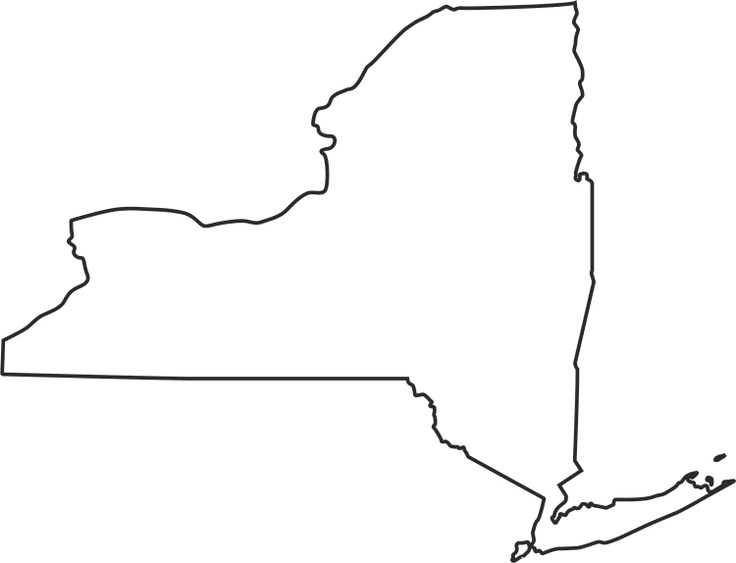 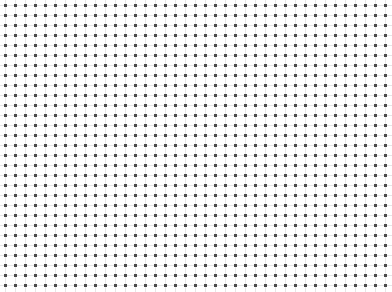 [Speaker Notes: Construct cartoon for slight risk evaluation method.

Choose cases to illustrate problem.

Move Venn Diagrams up into methodology section.]
Algorithm Example
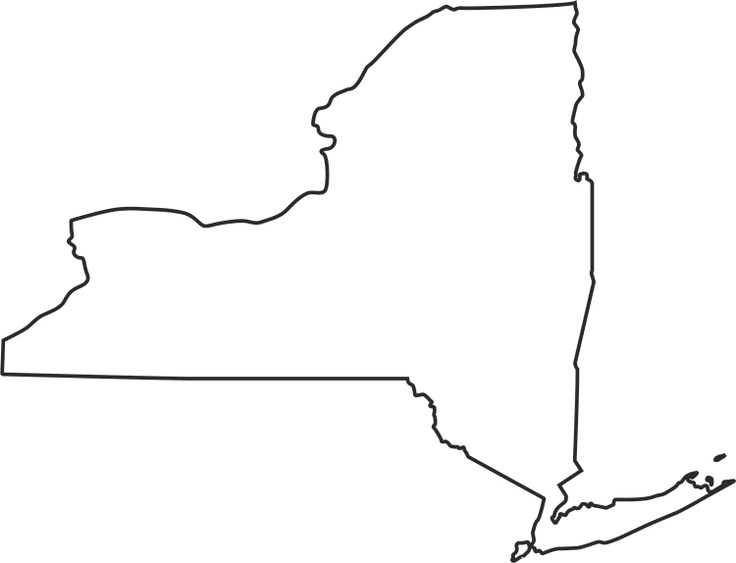 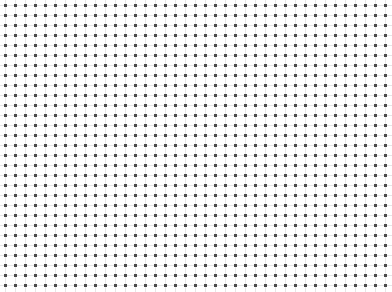 [Speaker Notes: Construct cartoon for slight risk evaluation method.

Choose cases to illustrate problem.

Move Venn Diagrams up into methodology section.]
Algorithm Example
Slight Risk:

Issued: 0600 UTC

Valid: 1200 – 1200 UTC
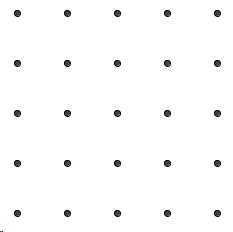 40 km
[Speaker Notes: Construct cartoon for slight risk evaluation method.

Choose cases to illustrate problem.

Move Venn Diagrams up into methodology section.]
Algorithm Example
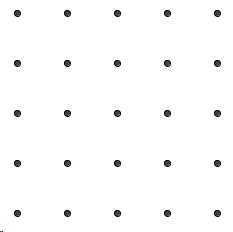 40 km
Severe
 report
[Speaker Notes: Construct cartoon for slight risk evaluation method.

Choose cases to illustrate problem.

Move Venn Diagrams up into methodology section.]
Algorithm Example
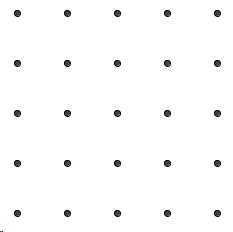 Area of Influence
40 km
40 km
Severe
 report
[Speaker Notes: Construct cartoon for slight risk evaluation method.

Choose cases to illustrate problem.

Move Venn Diagrams up into methodology section.]
Algorithm Example
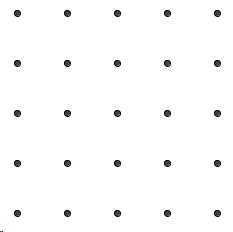 40 km
[Speaker Notes: Construct cartoon for slight risk evaluation method.

Choose cases to illustrate problem.

Move Venn Diagrams up into methodology section.]
Algorithm Example
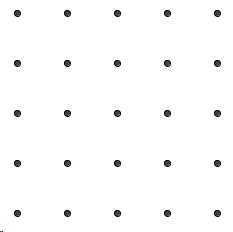 40 km
Miss 
[Speaker Notes: Construct cartoon for slight risk evaluation method.

Choose cases to illustrate problem.

Move Venn Diagrams up into methodology section.]
Algorithm Example
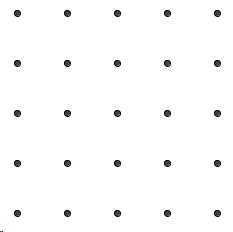 40 km
Miss 
Correct Hit 
[Speaker Notes: Construct cartoon for slight risk evaluation method.

Choose cases to illustrate problem.

Move Venn Diagrams up into methodology section.]
Algorithm Example
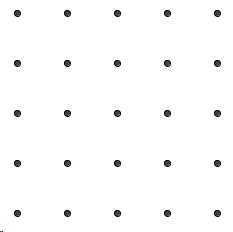 40 km
Miss 
Correct Hit 
False Alarm 
[Speaker Notes: Construct cartoon for slight risk evaluation method.

Choose cases to illustrate problem.

Move Venn Diagrams up into methodology section.]
Methodology: Evaluation
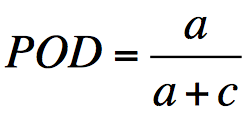 0 ≤ POD ≤ 1, best score: POD = 1, best score ≠ perfect forecast
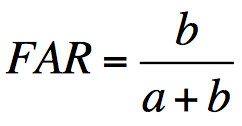 0 ≤ FAR ≤ 1, best score: FAR = 0, best score ≠ perfect forecast
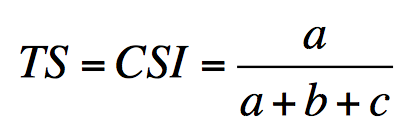 0 ≤ TS ≤ 1, best score: TS = 1, best score = perfect forecast
[Speaker Notes: Make a note on title position]
Slight-risk skill Scores
Northeast and CONUS:TS
Median is plotted with the 25th and 75th percentiles in the whiskers.
Northeast and CONUS:Slight Risk Frequency
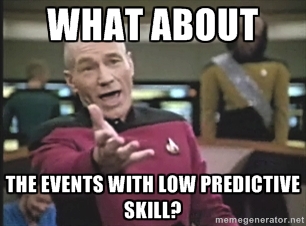 Research Goals
Evaluate slight-risk forecast performance over the Northeast 

Build database of events with poor forecast skill

Evaluate environments conducive to poor forecast skill
Database Criteria
For inclusion in the 1980–2013 database, an event must meet at least 1 of 2 criteria:

Have a slight risk contour within the NE domain

Have a sufficiently high impact to warrant inclusion
How do we define “high impact”?
[Speaker Notes: For the CONUS dataset, you need either a SLIGHT contour or at least 20 reports for an event to be included. For inclusion in the Northeast Dataset, at least part of a SLIGHT risk area must be within the domain depicted on the previous slide or at least 20 reports within the same domain.]
Northeast Severe Report Trend
[Speaker Notes: For the CONUS dataset, you need either a SLIGHT contour or at least 20 reports for an event to be included. For inclusion in the Northeast Dataset, at least part of a SLIGHT risk area must be within the domain depicted on the previous slide or at least 20 reports within the same domain.]
Northeast Severe Report Trend
55th percentile linear regression
[Speaker Notes: Shift slides up and bolded axes.]
Northeast Severe Report Trend
55th percentile linear regression
[Speaker Notes: Shift slides up and bolded axes.]
Northeast Severe Report Trend
High impact!
55th percentile linear regression
[Speaker Notes: Shift slides up and bolded axes.]
High-Impact Database: Quick Stats
Event days = 1503

Slight-risk days = 1300

High-impact events without slight-risk = 203
Types of Low-Predictability Events
Type 1 (Low POD) Example
Reports captured = 0		Reports missed = 200
POD = 0		FAR = N/A		 TS = 0
Type 1 (Low POD) Example
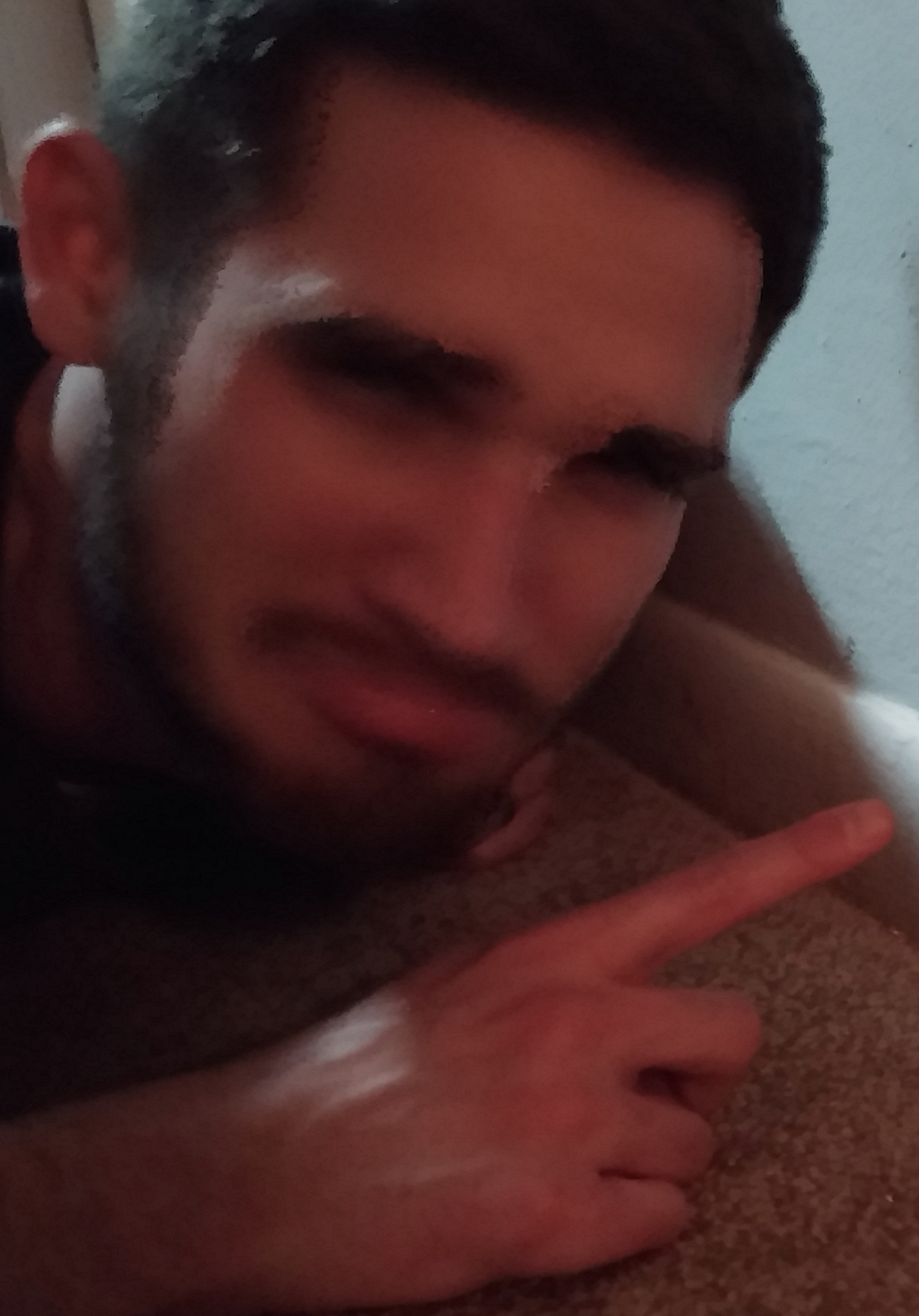 Reports captured = 0		Reports missed = 200
POD = 0		FAR = N/A		 TS = 0
Types of Low Predictability Events
Type 1
High impact
Lowest 25th percentile POD score
Expected little severe wx

Ends up over-performing
[Speaker Notes: Have only two circles and no overlap. Address hyphens in high impact]
Type 2 (High FAR) Example
Reports captured = 2		         Reports missed = 0
POD = 1		FAR = .986		          TS = .014
Types of Low Predictability Events
Type 1
High impact
Lowest 25th percentile POD score

Type 2
Highest 25th percentile FA area
Lowest 25th percentile severe report area
Expected to perform well

Ends up under-performing
[Speaker Notes: Have only two circles and no overlap. Address hyphens in high impact]
Types of Low Predictability Events
Type 1
High impact
Lowest 25th percentile POD score

Red Sox Events
Highest 25th percentile FA area
Lowest 25th percentile severe report area
Expected to perform well

Ends up under-performing
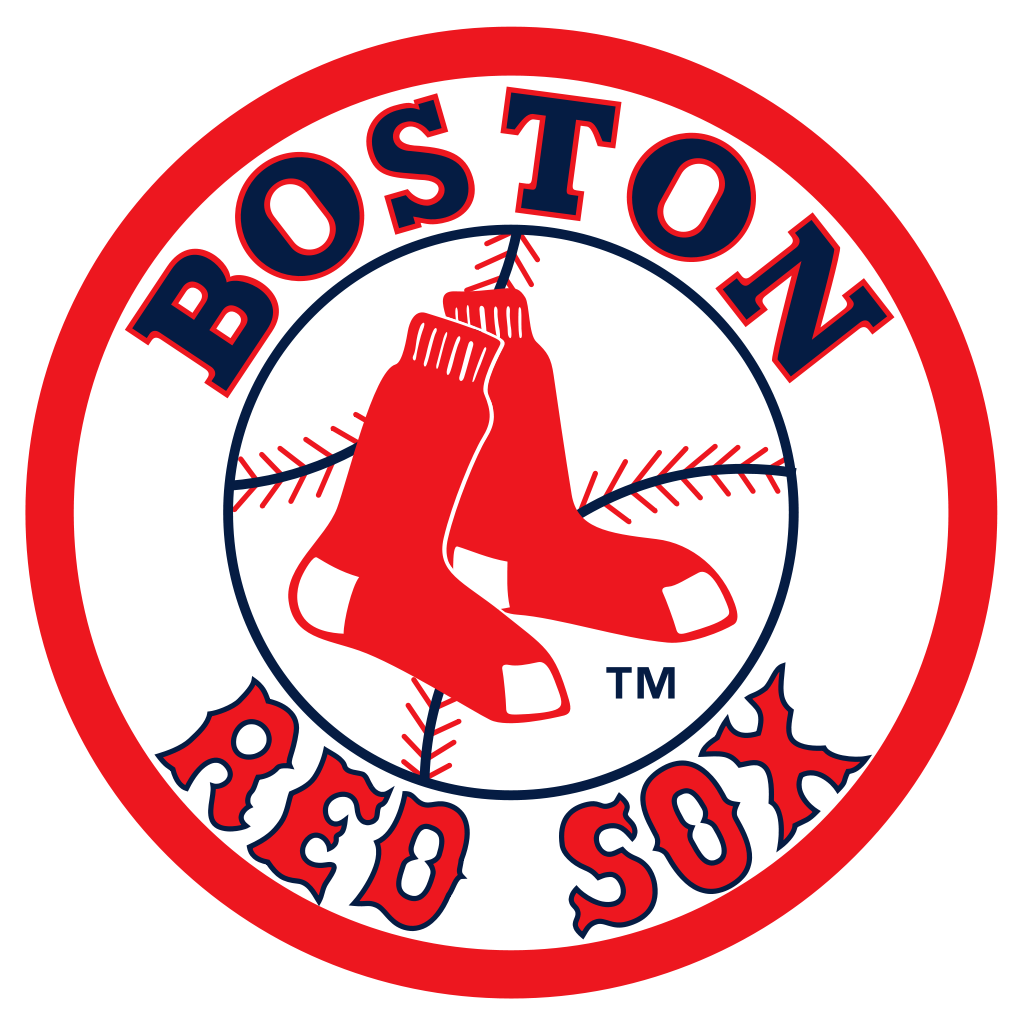 [Speaker Notes: Have only two circles and no overlap. Address hyphens in high impact]
Types of Low Predictability Events
Type 1
High impact
Lowest 25th percentile POD score

Packers Events
Highest 25th percentile FA area
Lowest 25th percentile severe report area
Expected to perform well

Ends up under-performing
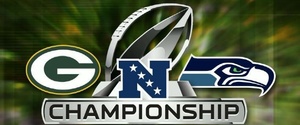 [Speaker Notes: Have only two circles and no overlap. Address hyphens in high impact]
Types of Low Predictability Events
Type 1
High impact
Lowest 25th percentile POD score

Type 2
Highest 25th percentile FA area
Lowest 25th percentile severe report area
No events meet both requirements
[Speaker Notes: Have only two circles and no overlap. Address hyphens in high impact]
Collect events with good forecast skill for comparison
Type of High Predictability Events
Good Event
High impact
Highest 25th percentile threat score
Expected to perform well

Performs well (perhaps too well)
[Speaker Notes: Have only two circles and no overlap. Address hyphens in high impact]
Type of High Predictability Events
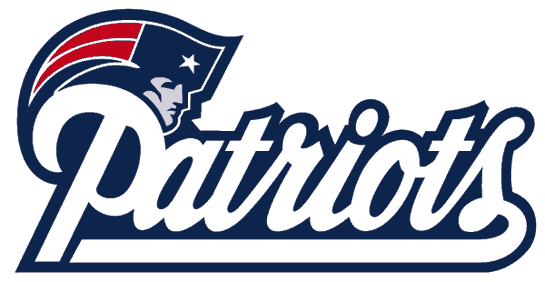 Patriots Events
High impact
Highest 25th percentile threat score
Expected to perform well

Ends up performing well (perhaps too well)
[Speaker Notes: Have only two circles and no overlap. Address hyphens in high impact]
Type of High Predictability Events
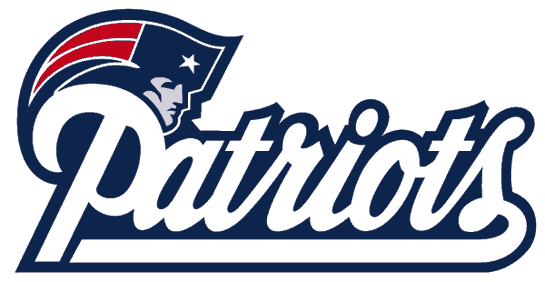 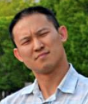 Patriots Events
High impact
Highest 25th percentile threat score
Expect to perform well

Performs well (perhaps too well)
[Speaker Notes: Have only two circles and no overlap. Address hyphens in high impact]
Types of Low Predictability Events
Good Event
High impact
Highest 25th percentile threat score
Expect to perform well

Performs well (perhaps too well)
[Speaker Notes: Have only two circles and no overlap. Address hyphens in high impact]
High-impact, low-predictive skill Climatology
Annual Frequency
[Speaker Notes: Add in parenthetical reminder for low POD]
Monthly Frequency
[Speaker Notes: Add in parenthetical reminder for low POD]
Monthly Frequency
[Speaker Notes: Add in parenthetical reminder for low POD]
Research Goals
Evaluate slight-risk forecast performance over the Northeast

Build database of events with poor forecast skill

Evaluate environments conducive to poor forecast skill
Event-Centered Composites
Event Centering Technique
0.5° NCEP Climate Forecast System Reanalysis (CFSR)
Chose morning (1200 UTC) for synoptic analysis, afternoon (1800 UTC) for severe weather parameter analysis

Type 1 and Good forecast events centered on the point of maximum report density
Composited April–September to capture majority (93%) of high-impact events

Type 2 events centered at centroid of the slight-risk region
[Speaker Notes: Type 1 event composites (1200z for these slides) are centered on the gridpoint of maximum report count per 1 degree of latitude-longitude (i.e. report density). If an event has several maximum densities of the same magnitude, the case was not included. Type 2 event composites are centered at the centroid of the largest slight risk area in the Northeast domain for a given event.]
Event Climatology
[Speaker Notes: Add in parenthetical reminder for low POD]
Event Climatology
[Speaker Notes: Add in parenthetical reminder for low POD]
Event Climatology
Numbers indicate raw number of events. Green line indicates expected value based on methodology.
[Speaker Notes: Add in parenthetical reminder for low POD]
Event Climatology
Numbers indicate raw number of events. Green line indicates expected value based on methodology.
[Speaker Notes: Add in parenthetical reminder for low POD]
Severe weather Parameter analysis(MUCAPE & Deep-layer shear)
MUCAPE-Shear Phase Space
Low Shear, High CAPE (LSHC)
High Shear, High CAPE (HSHC)
High Shear, Low CAPE (HSLC)
Low Shear, Low CAPE (LSLC)
[Speaker Notes: Black dot at Center.

Make axes bigger
Black dot at center.

Bigger and better defined axes]
MUCAPE-Shear Phase Space
LSHC
HSHC
31 knots
662 J kg−1
LSLC
HSLC
[Speaker Notes: Black dot at Center.

Make axes bigger
Black dot at center.

Bigger and better defined axes]
MUCAPE-Shear Phase Space
[Speaker Notes: Add in parenthetical reminder for low POD]
MUCAPE-Shear Phase Space
[Speaker Notes: Add in parenthetical reminder for low POD]
Threat Scores of High-Impact Events
Average threat scores of high-impact events occurring under low (< 31 kt) and high (≥ 31 kt) 1000–500-hPa shear. Whiskers are confidence intervals at the 99% level.
[Speaker Notes: Add in parenthetical reminder for low POD]
Example Case
18 August 2009 Severe Wind Event (LSHC)
Type 1 under-predicted storm

SPC issued 5% wind outlook for Northeast
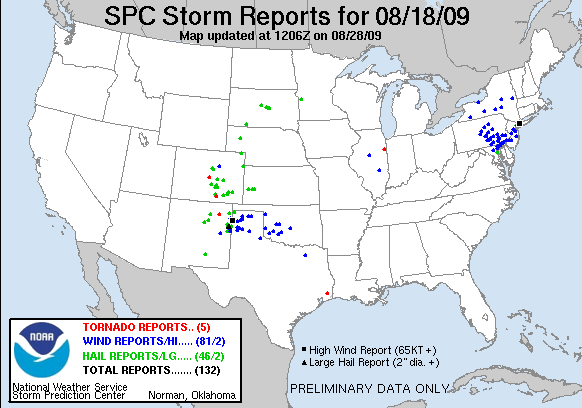 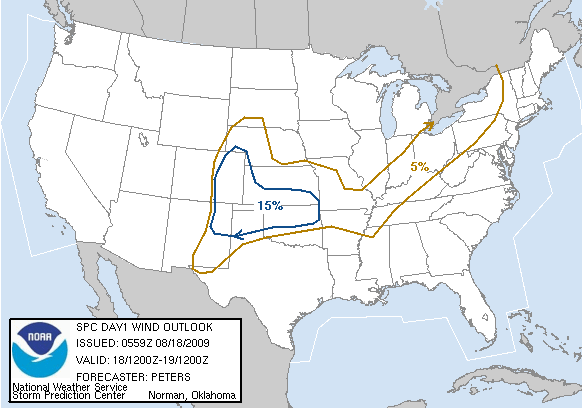 [Speaker Notes: Be consistent with acronyms]
Synoptic Overview
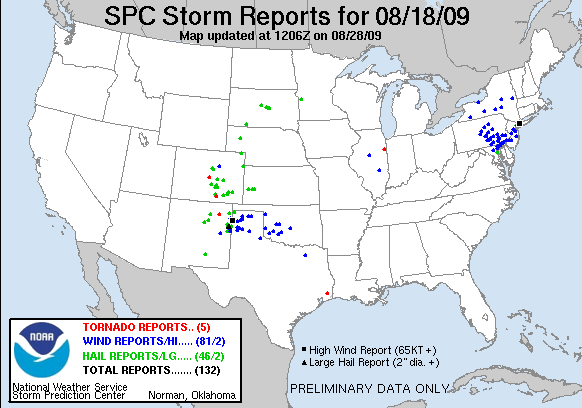 250 hPa
1600 UTC 18 August 2009
250-hPa geopotential height (dam, black contours), 250-hPa winds (knots, shaded and barbed), divergence (× 10−5 s−1, red contours)
[Speaker Notes: Title format. Check caption exponentiation]
Synoptic Overview
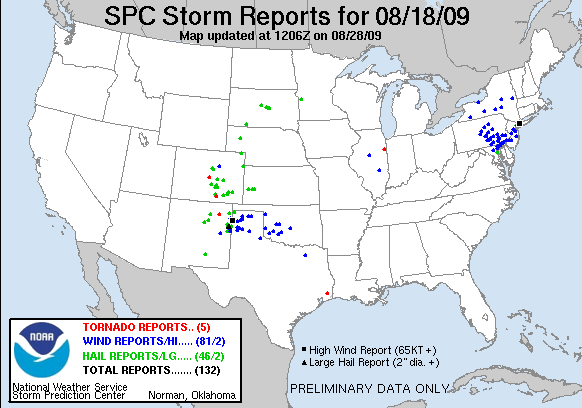 500 hPa
1600 UTC 18 August 2009
500-hPa geopotential height (dam, black contours), 500-hPa winds (knots, barbed),  500-hPa relative vorticity (×10−5 s−1, shaded)
Synoptic Overview
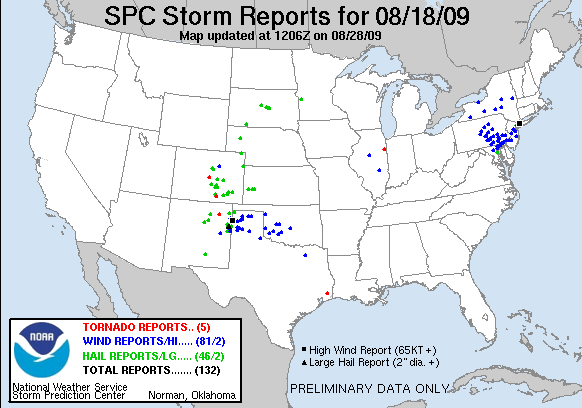 SBCAPE & shear
1600 UTC 18 August 2009
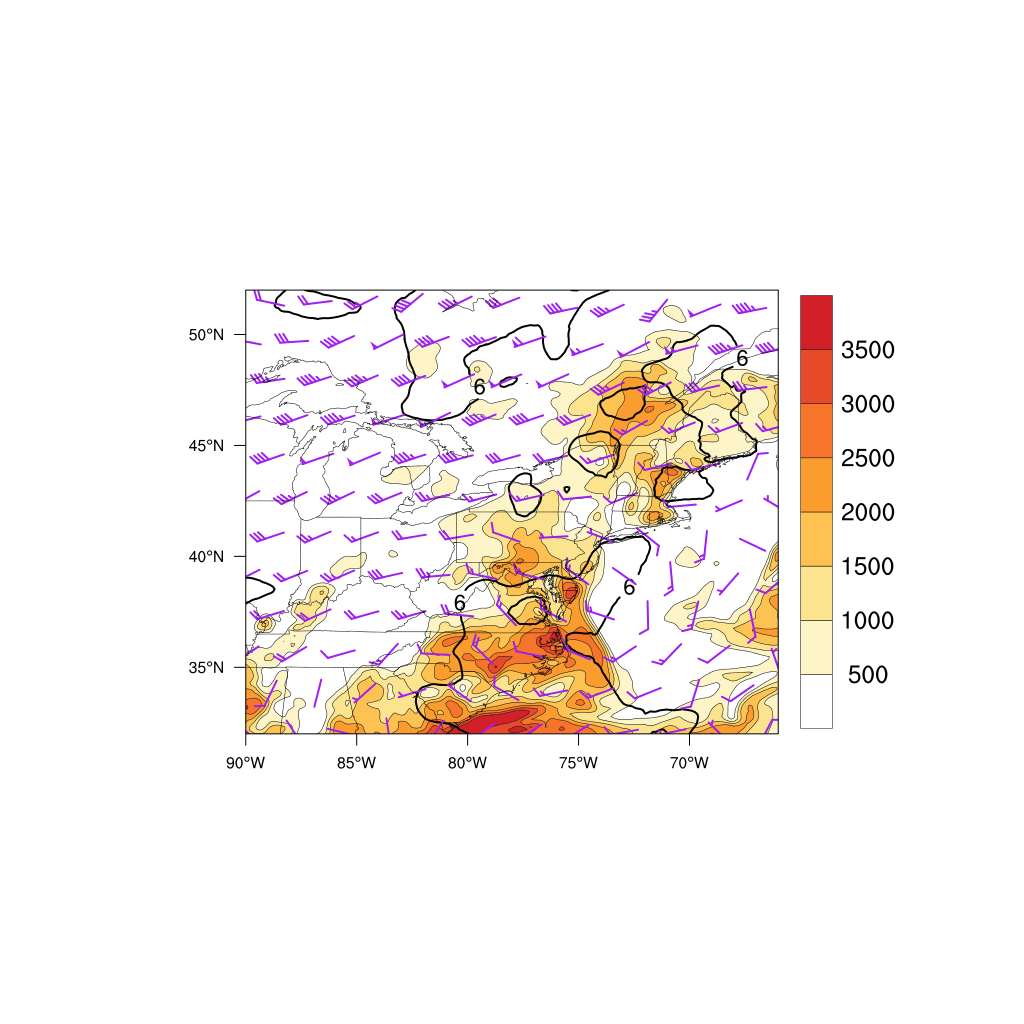 700–500-hPa lapse rate (K/km, black contours), 1000–500-hPa shear (knots, barbed),  surface-based CAPE(J/kg, shaded)
[Speaker Notes: FORMAT FORMAT FORMAT. Exponentials and capitalizations. Make barbs a different color and bold. Remove words]
Morning Sounding: Convective Initiation
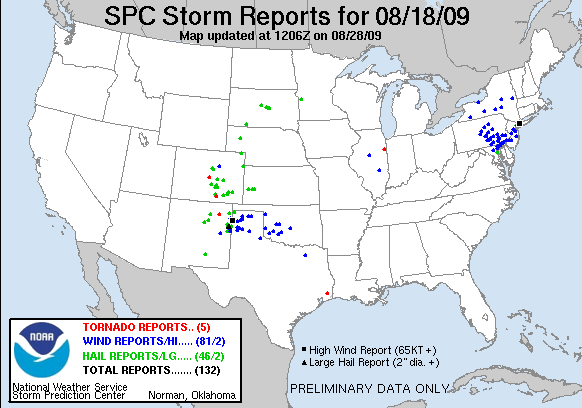 MLCAPE:	1948 J kg−1
MLCIN: 	-167 J kg−1
6-km shear: 12 kt
3-km shear: ~28 kt
DCAPE: 	 510 J kg−1
[Speaker Notes: Think about just one sounding for CI locations. Look at abbreviations and correct them in Titles]
Morning Sounding: Severe Report Location
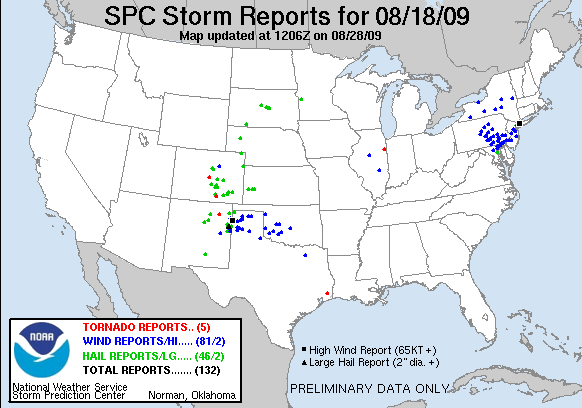 MLCAPE: 	2192 J kg−1
MLCIN: 	-233 J kg−1
6-km shear: 12 kt
DCAPE: 	1294 J kg−1
[Speaker Notes: Crop out Hodo and down for clarity]
WAL Sounding Climatology
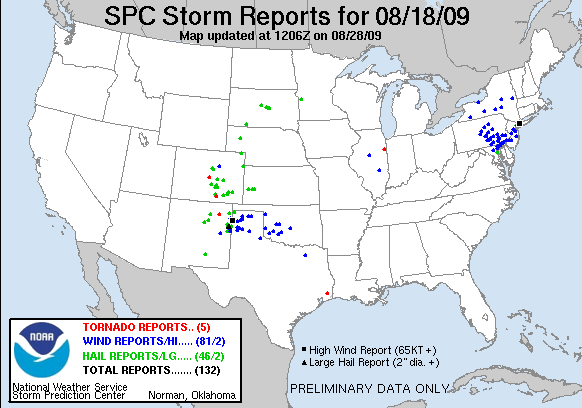 DCAPE: 1294 J/kg
Radar 1600 UTC 18 Aug
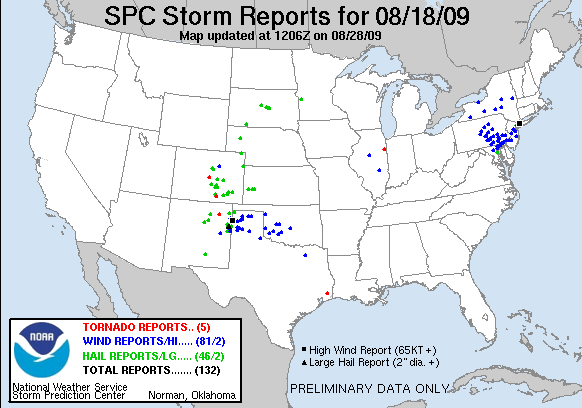 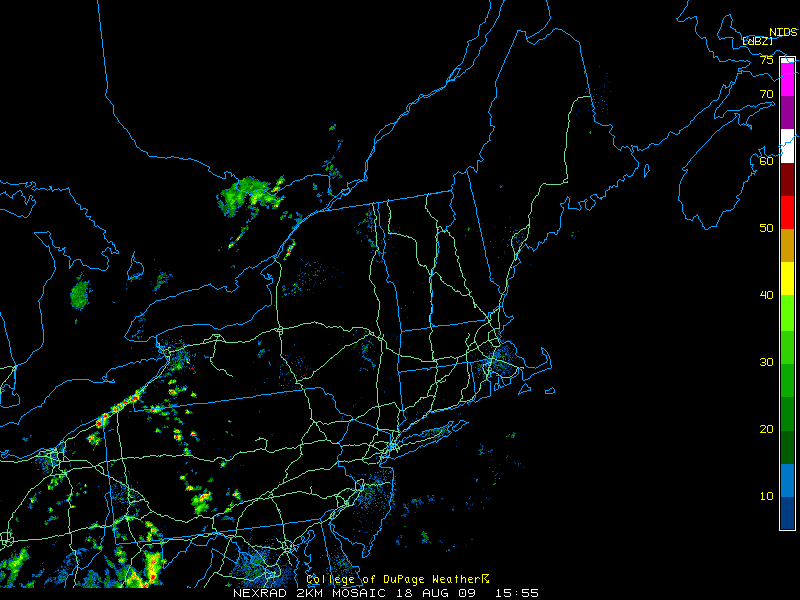 [Speaker Notes: Over the great Lakes instead of off the coast.
Just radar image lead off]
Radar 1630 UTC 18 Aug
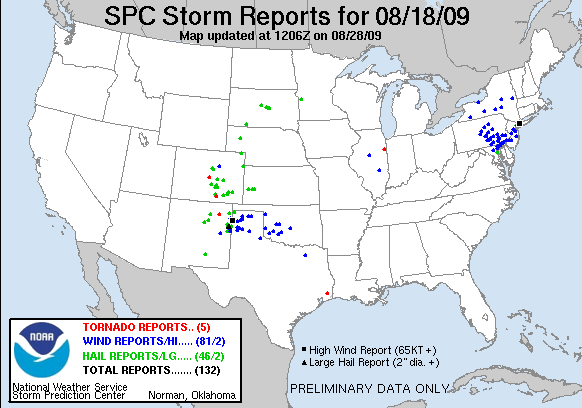 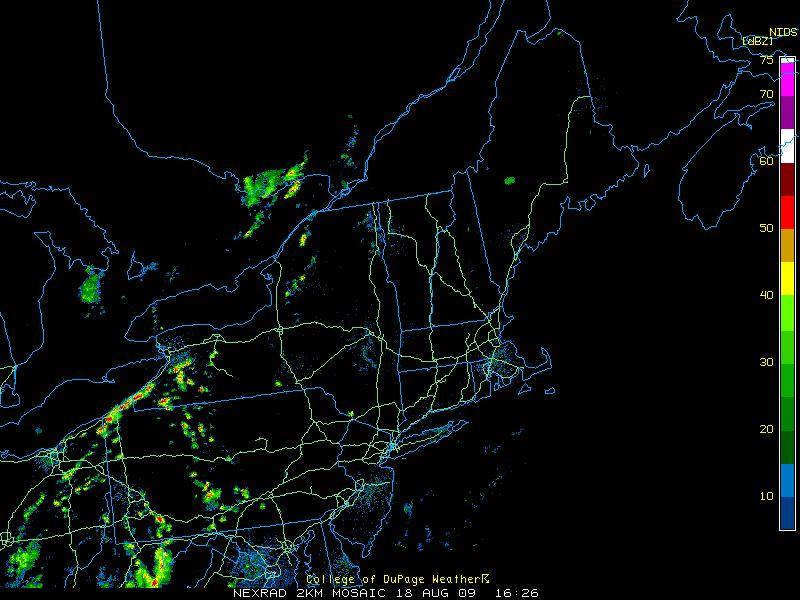 [Speaker Notes: Over the great Lakes instead of off the coast.
Just radar image lead off]
Radar 1700 UTC 18 Aug
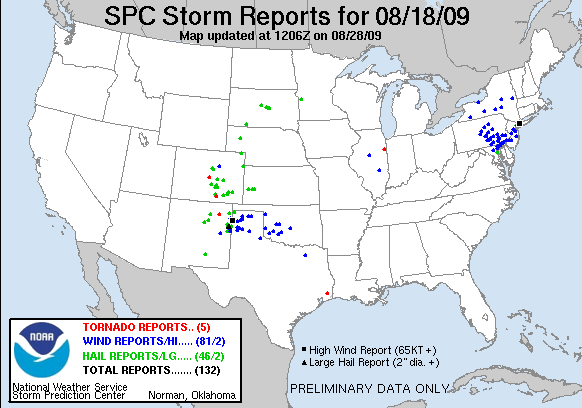 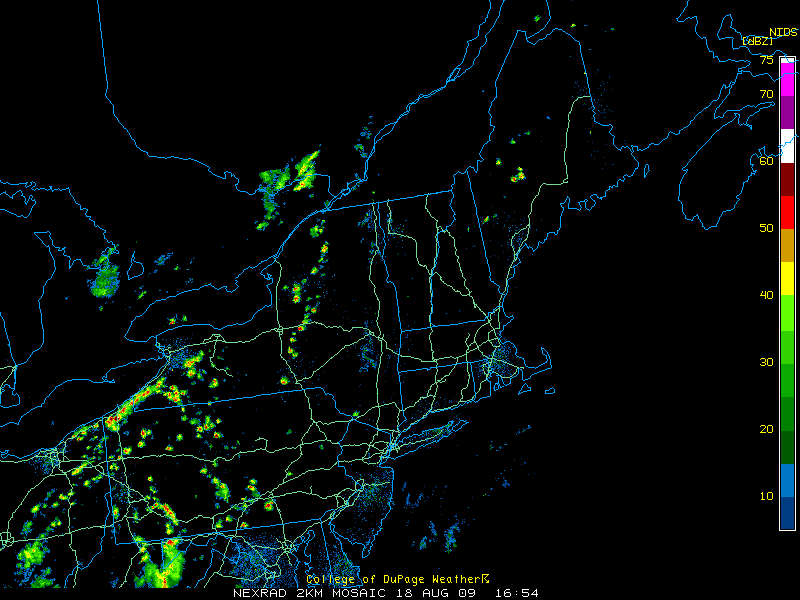 [Speaker Notes: Over the great Lakes instead of off the coast.
Just radar image lead off]
Radar 1730 UTC 18 Aug
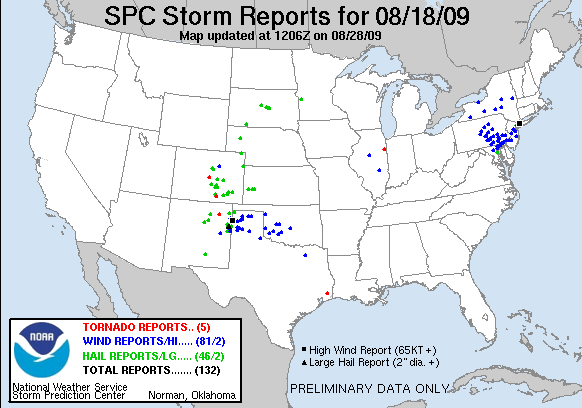 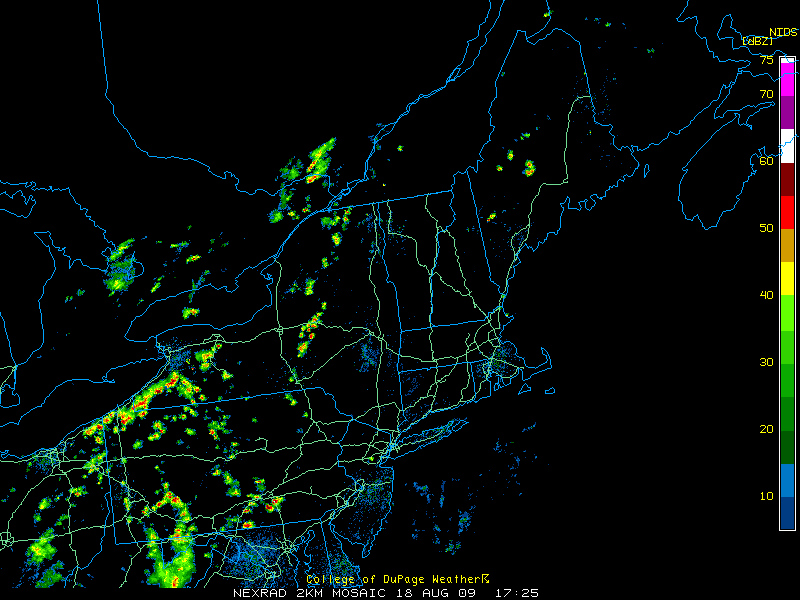 [Speaker Notes: Over the great Lakes instead of off the coast.
Just radar image lead off]
Radar 1800 UTC 18 Aug
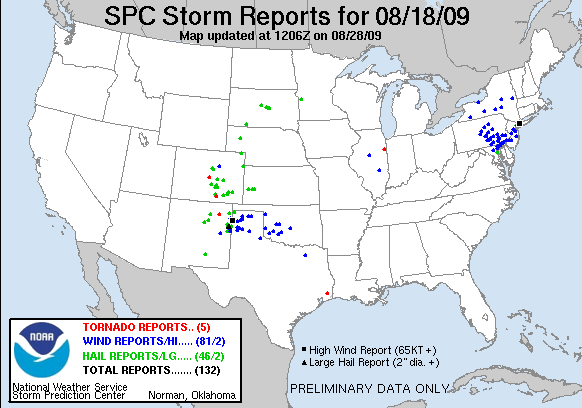 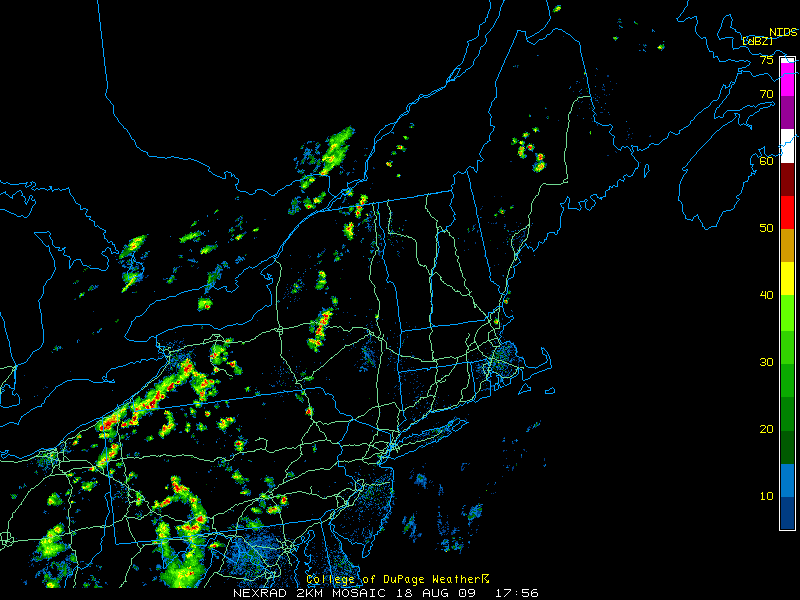 [Speaker Notes: Over the great Lakes instead of off the coast.
Just radar image lead off]
Radar 1830 UTC 18 Aug
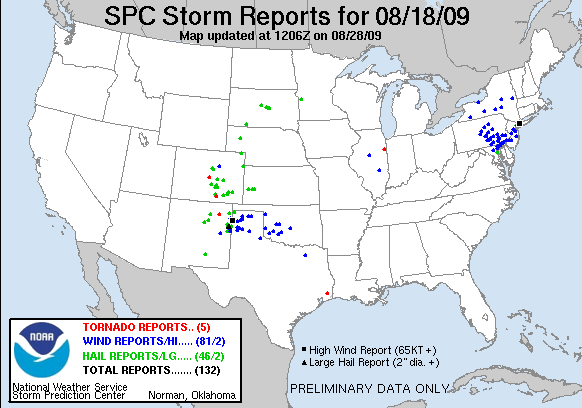 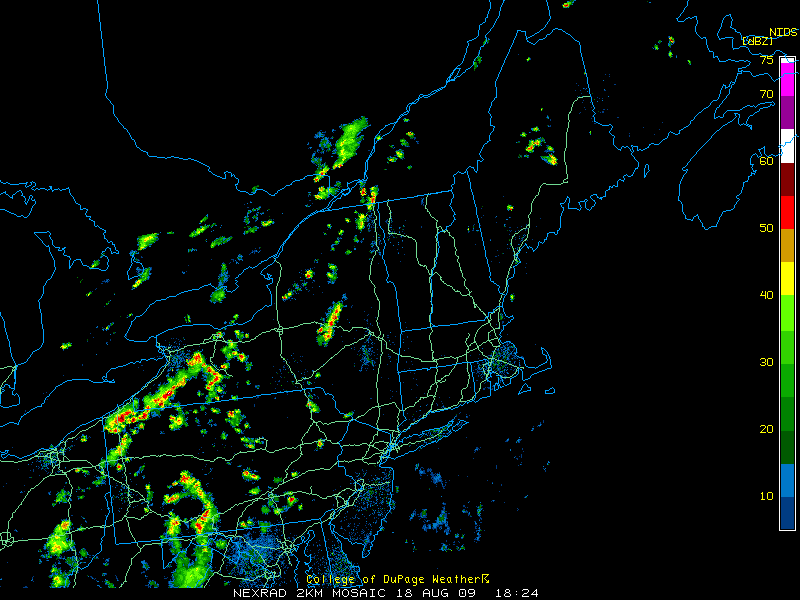 [Speaker Notes: Over the great Lakes instead of off the coast.
Just radar image lead off]
Radar 1900 UTC 18 Aug
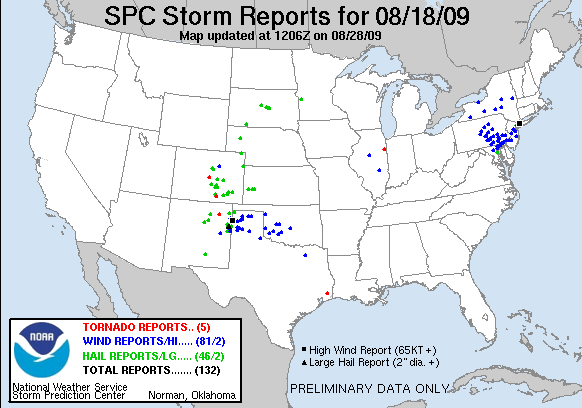 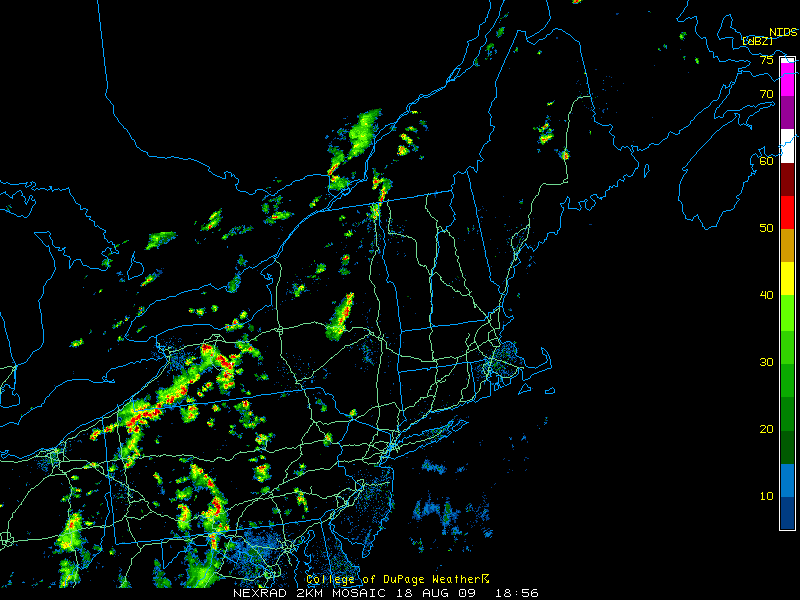 [Speaker Notes: Over the great Lakes instead of off the coast.
Just radar image lead off]
Radar 1930 UTC 18 Aug
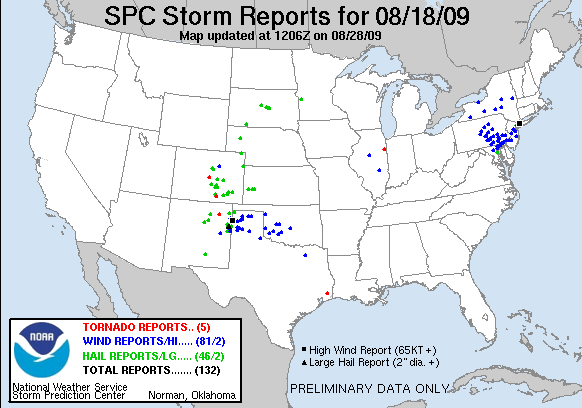 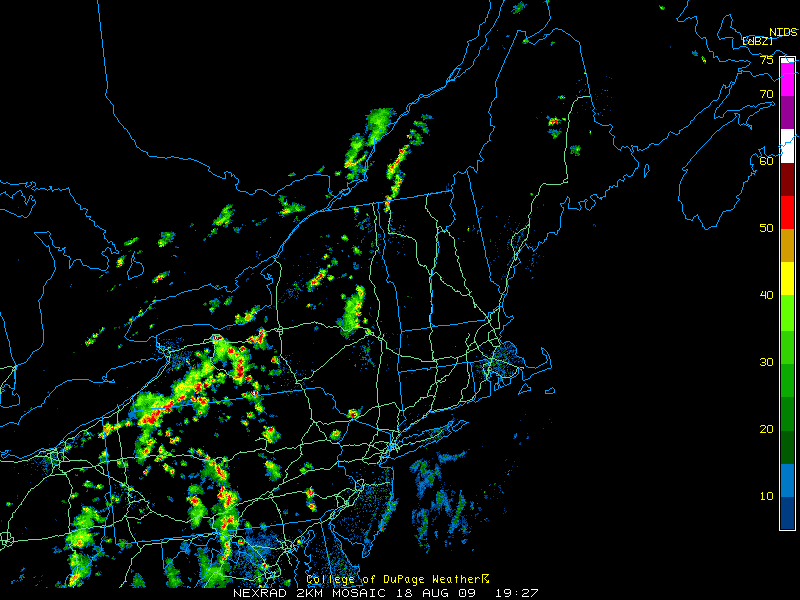 Radar 2000 UTC 18 Aug
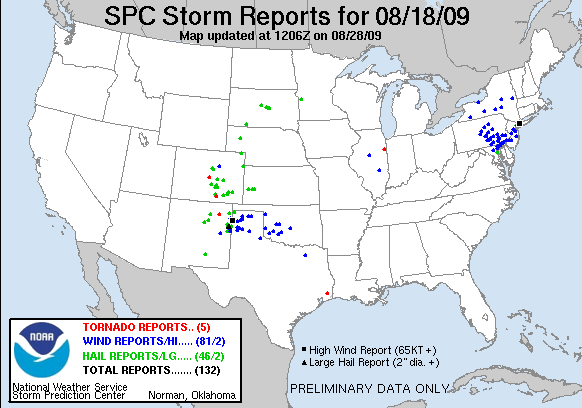 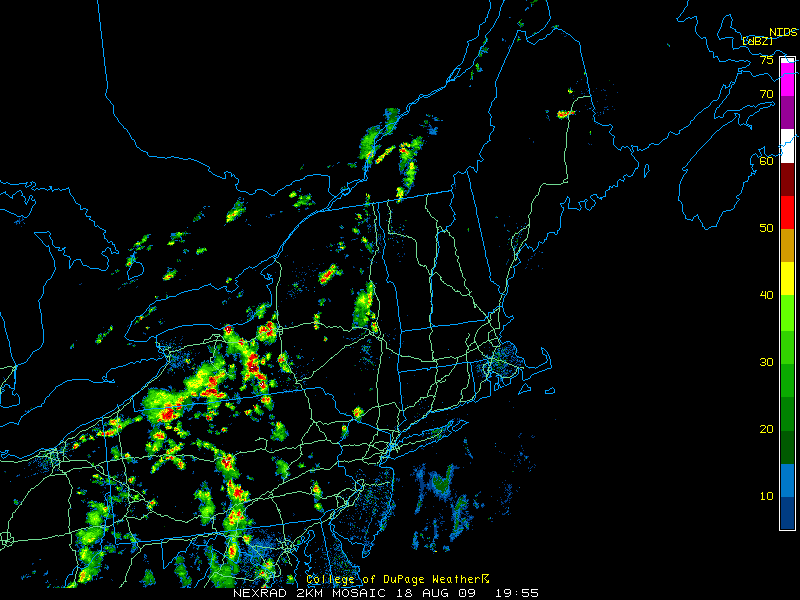 Radar 2030 UTC 18 Aug
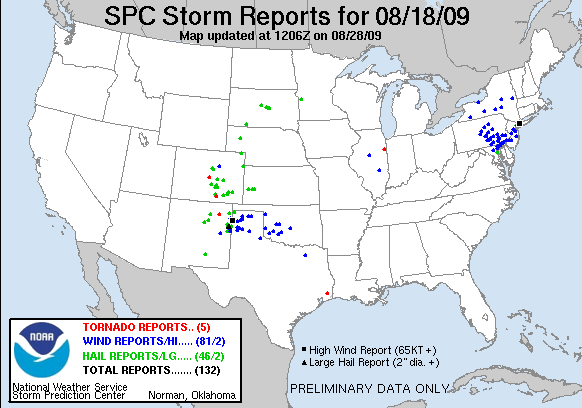 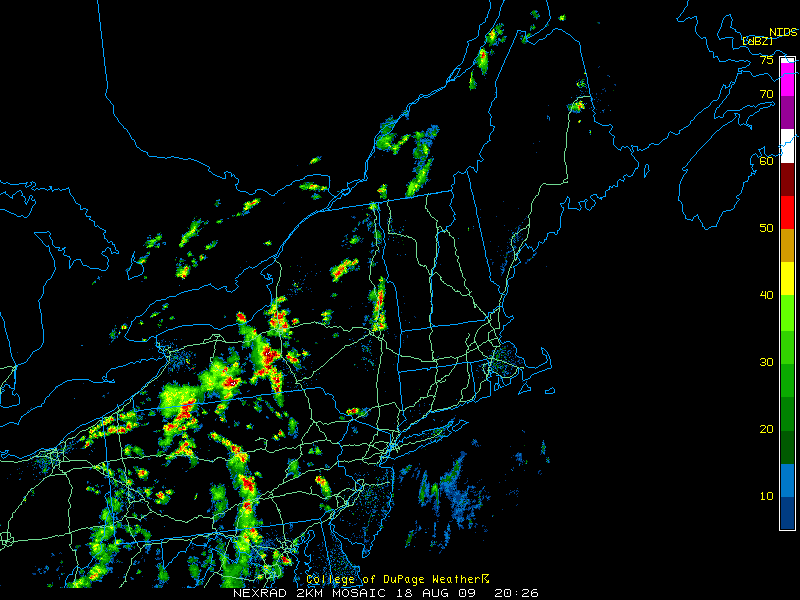 Source: UCAR
Radar 2100 UTC 18 Aug
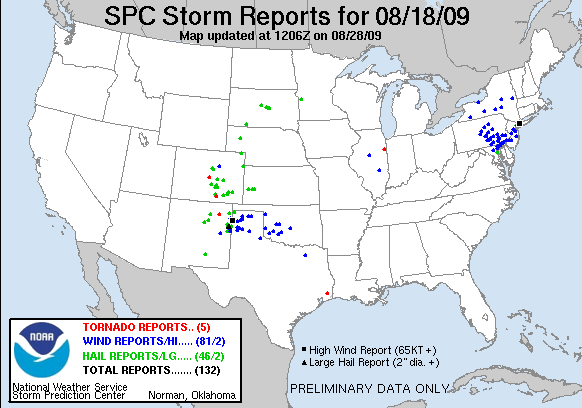 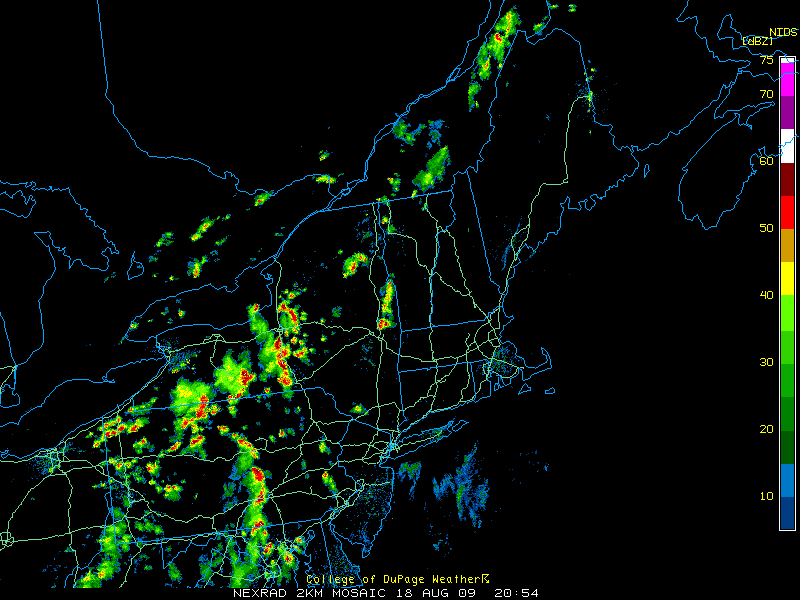 Radar 2130 UTC 18 Aug
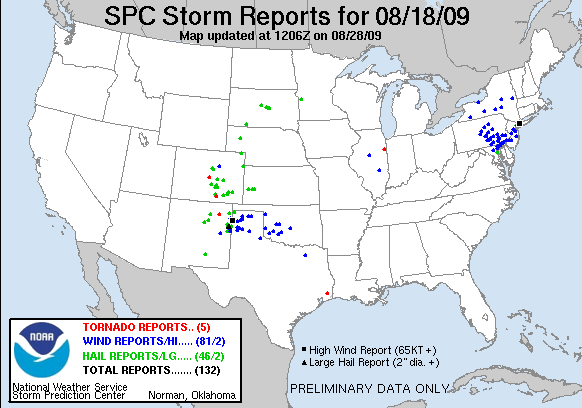 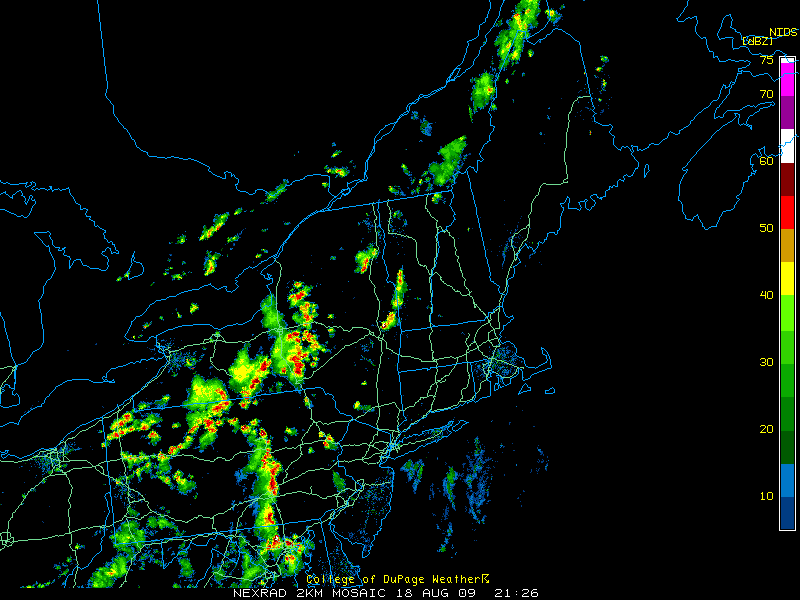 Radar 2200 UTC 18 Aug
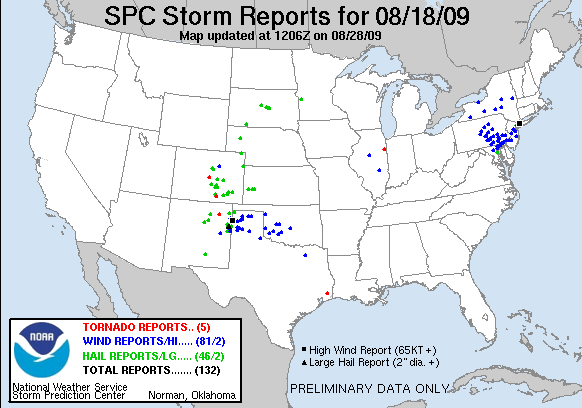 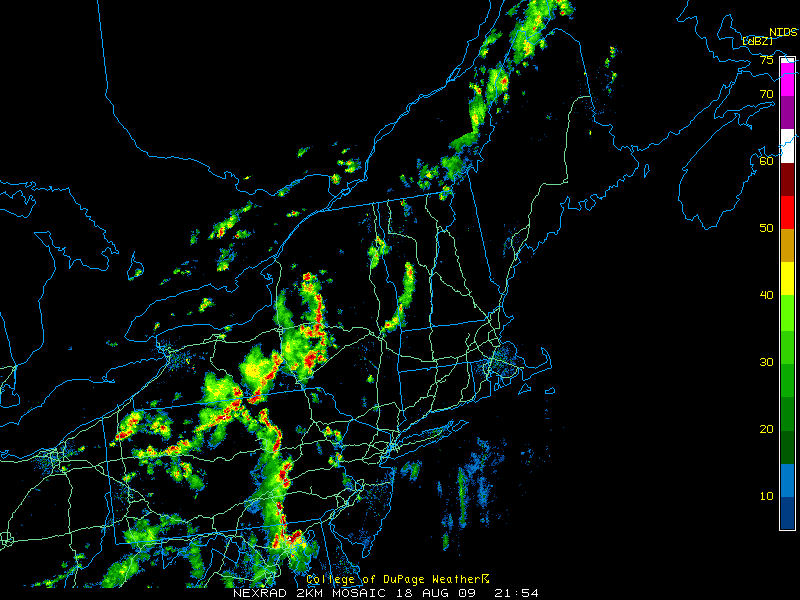 Radar 2230 UTC 18 Aug
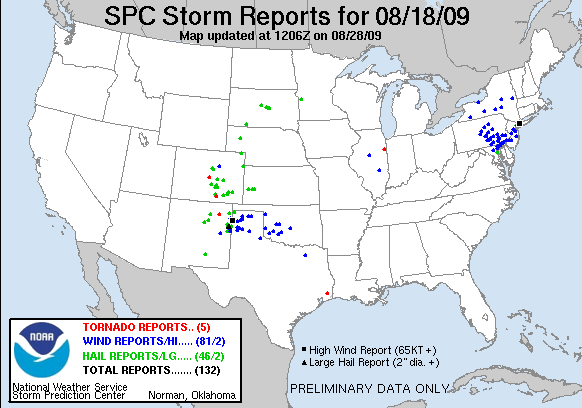 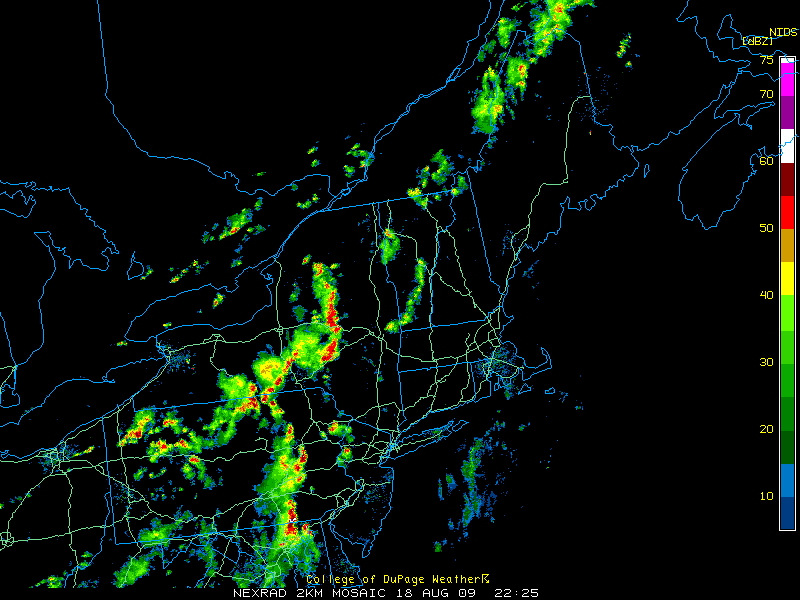 Radar 2300 UTC 18 Aug
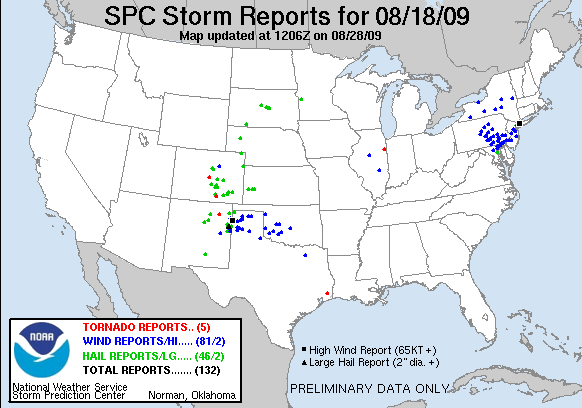 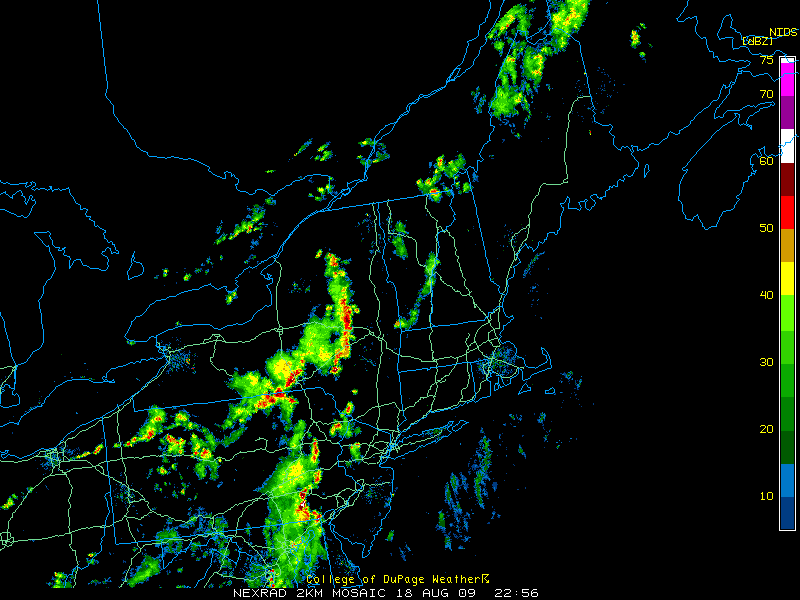 Radar 0000 UTC 19 Aug
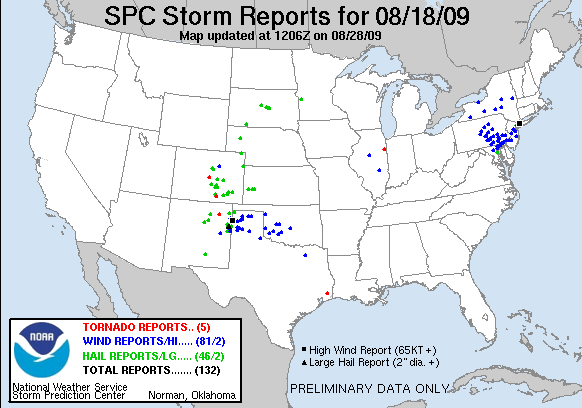 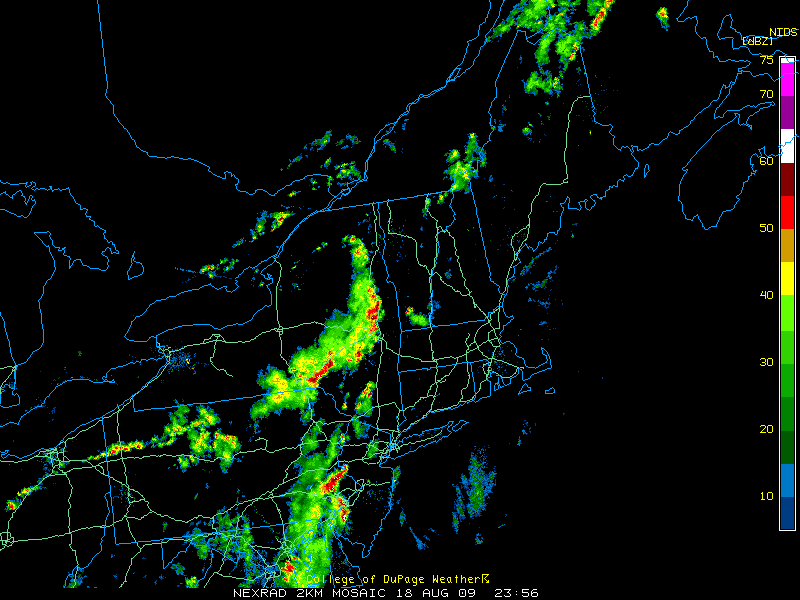 Radar 0030 UTC 19 Aug
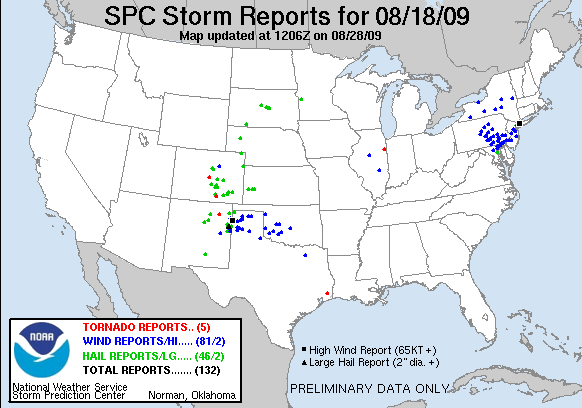 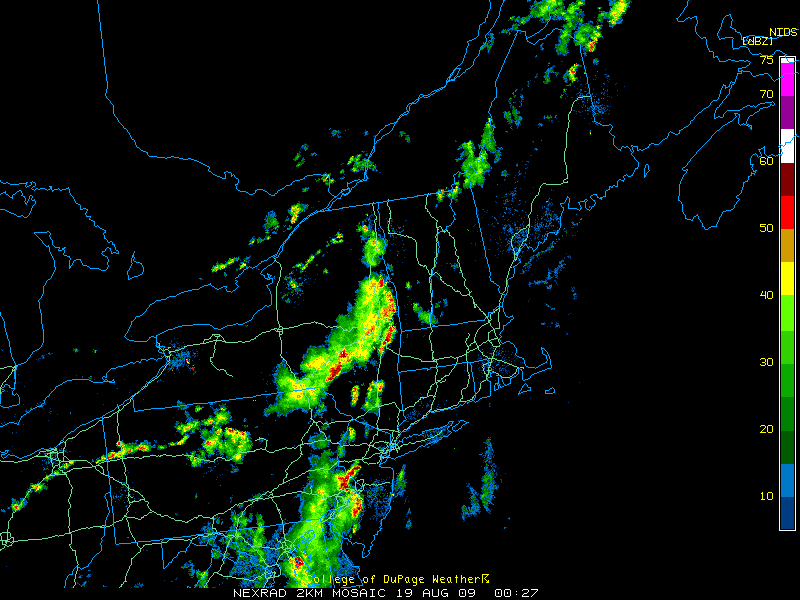 Radar 0100 UTC 19 Aug
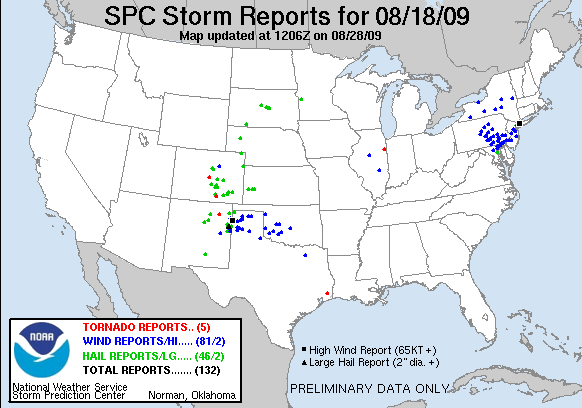 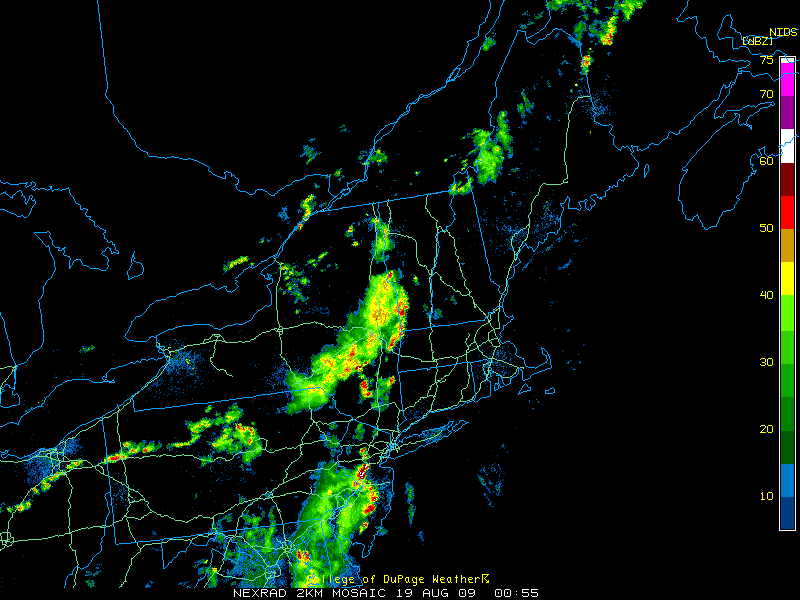 Radar 0130 UTC 19 Aug
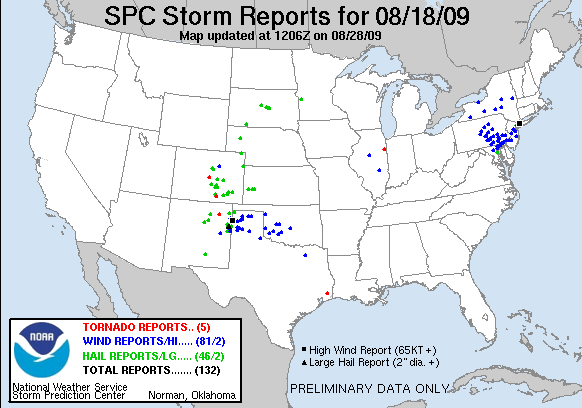 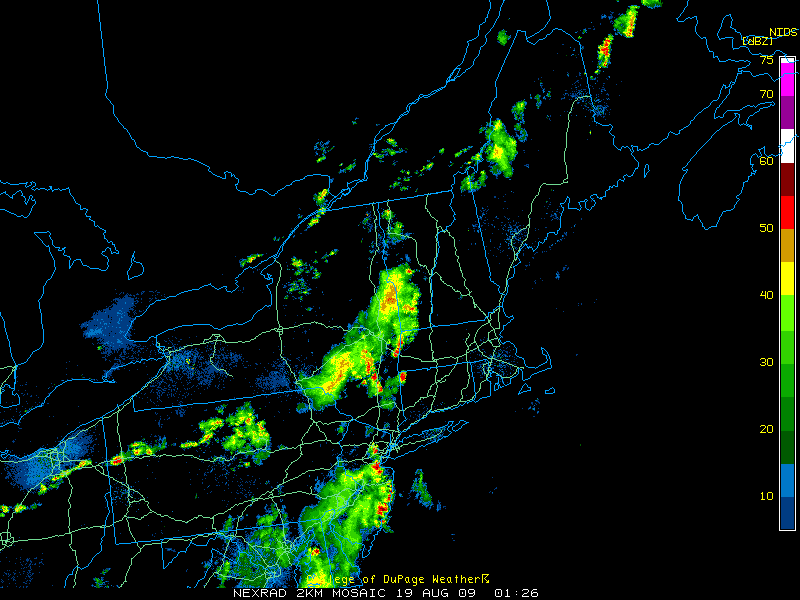 Radar 0200 UTC 19 Aug
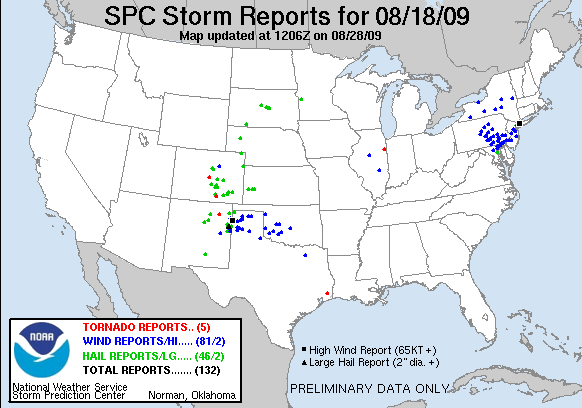 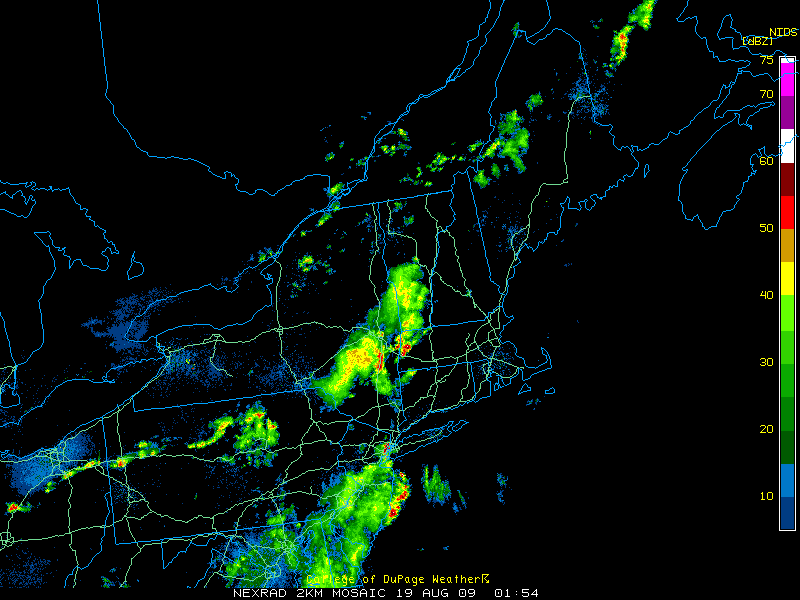 Radar 0230 UTC 19 Aug
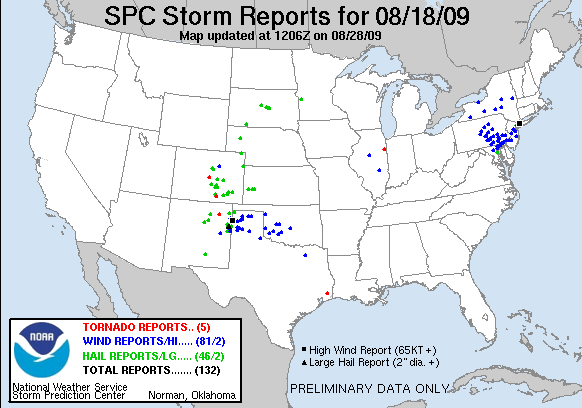 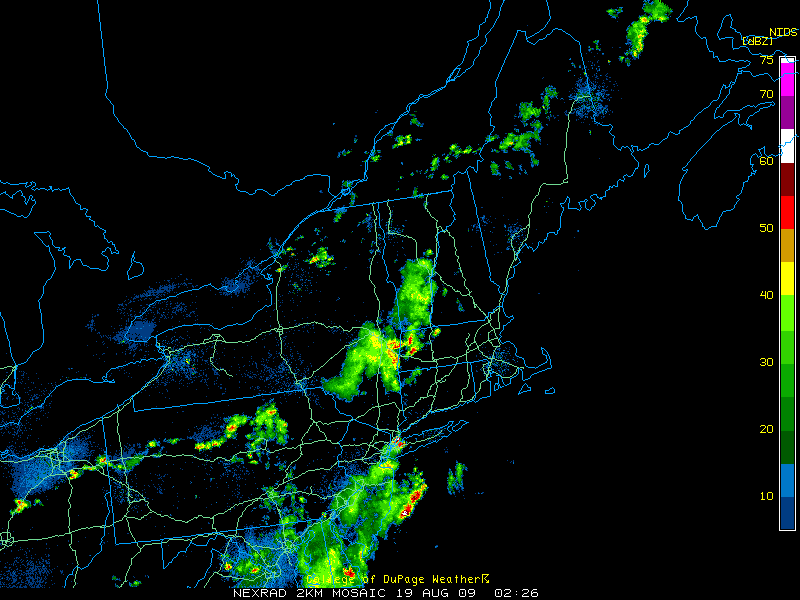 Radar 0300 UTC 19 Aug
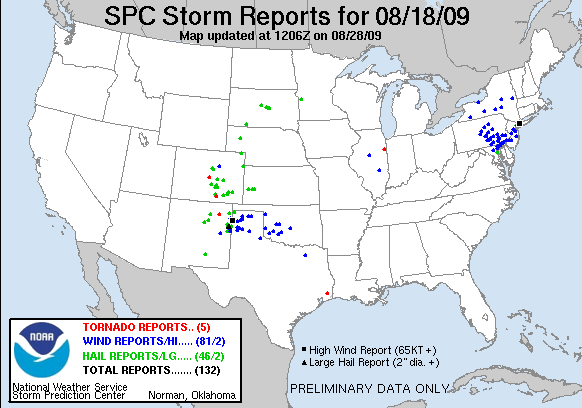 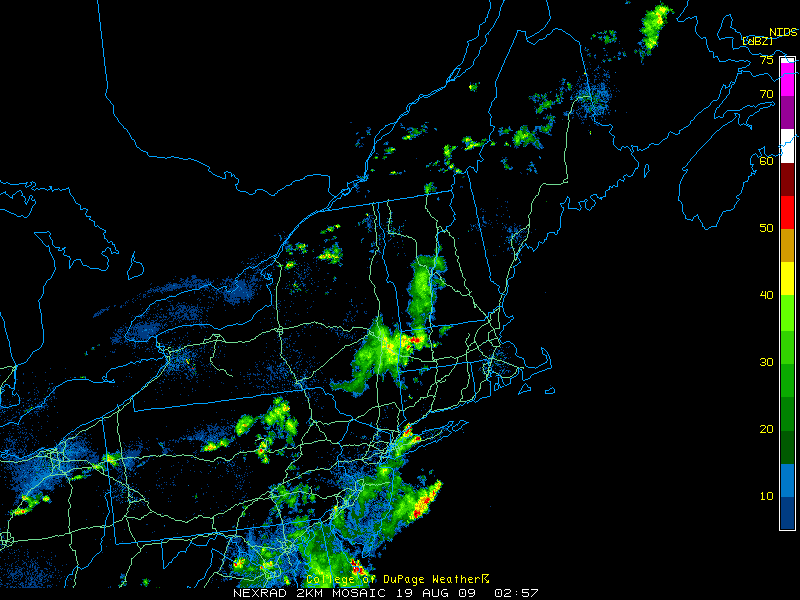 Radar 2000 UTC 18 Aug
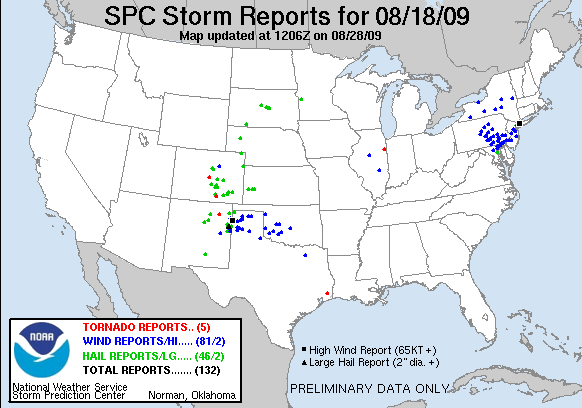 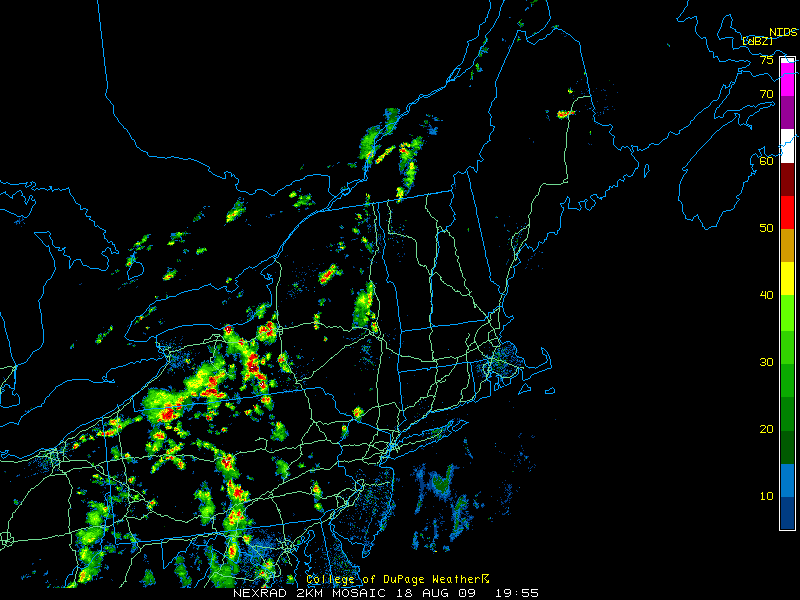 Surface parcel: T = 35 °C and TD = 17 °C
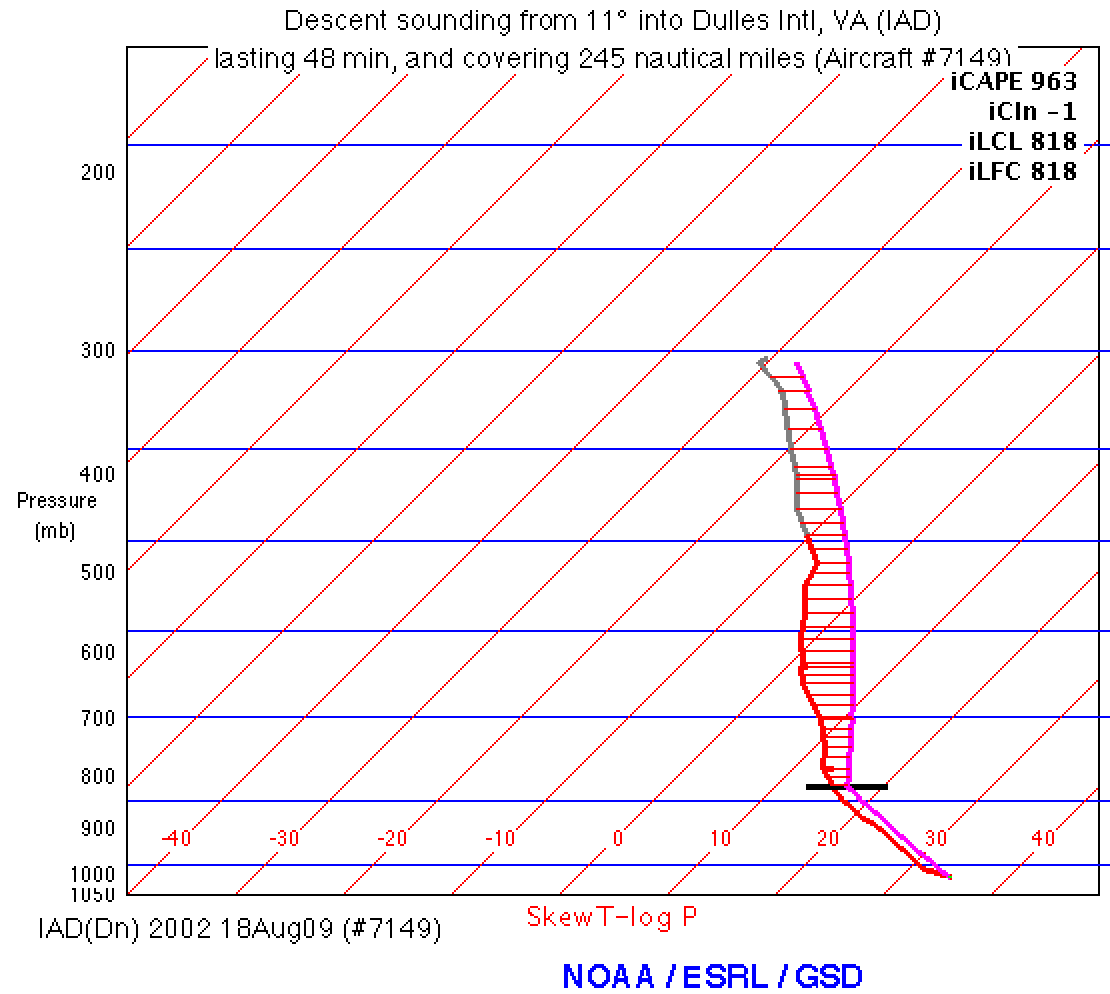 Radar 0000 UTC 19 Aug
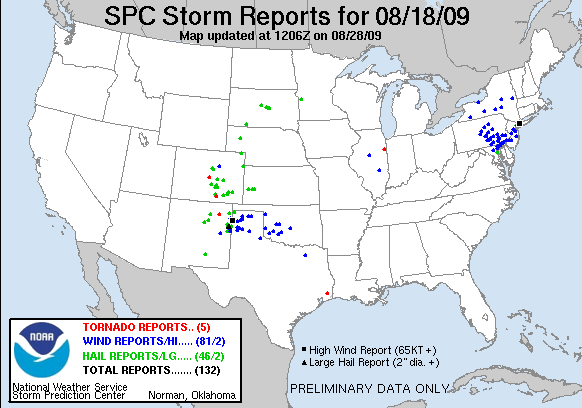 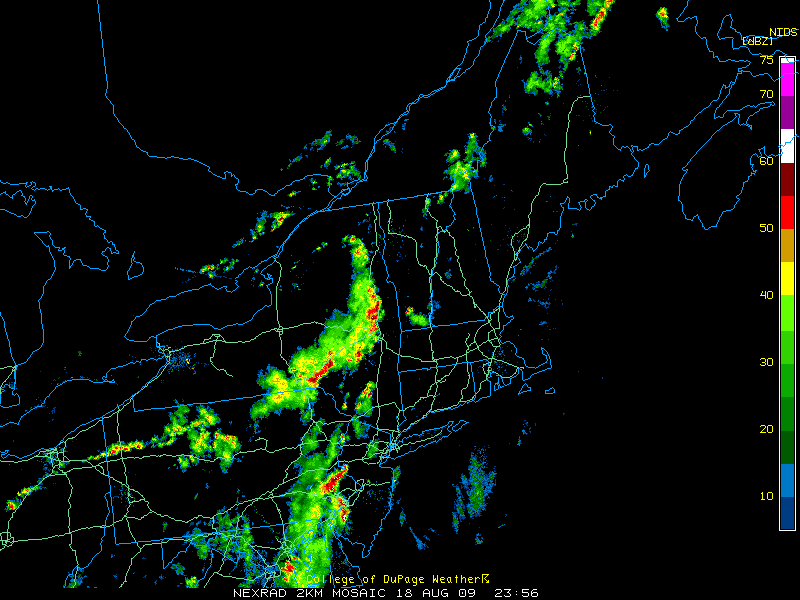 Radar 0000 UTC 19 Aug
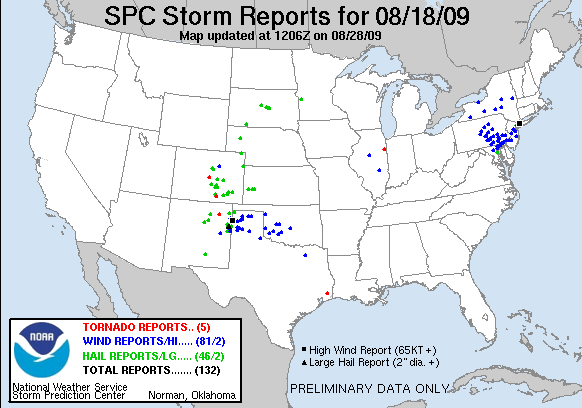 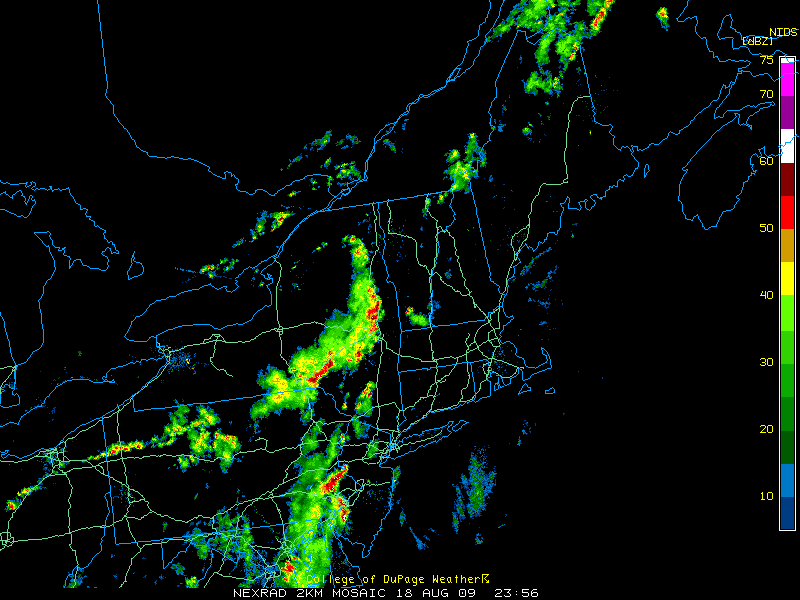 MLCAPE: 	1945 J kg−1
MLCIN: 	-178 J kg−1
6-km shear: 16 kt
DCAPE: 	1199 J kg−1
77 kt wind gust at 0233 UTC
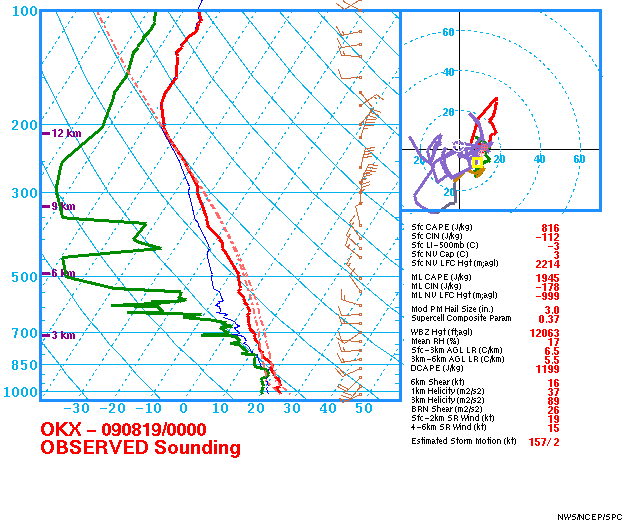 Radar 0000 UTC 19 Aug
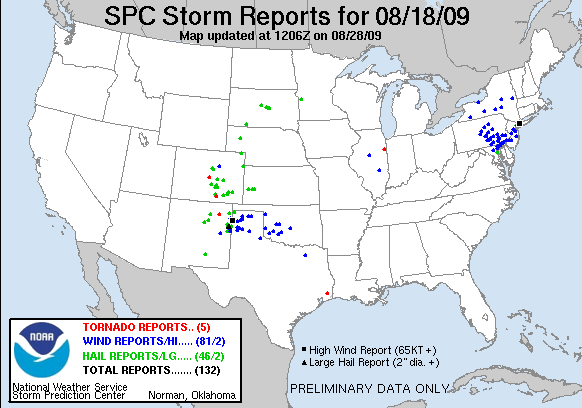 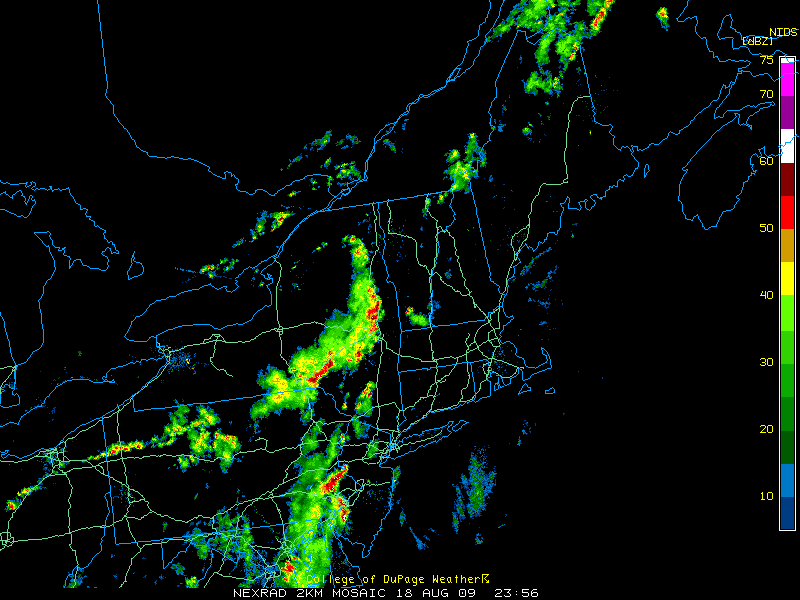 MLCAPE: 	1945 J kg−1
MLCIN: 	-178 J kg−1
6-km shear: 16 kt
DCAPE: 	1199 J kg−1
77 kt wind gust at 0233 UTC
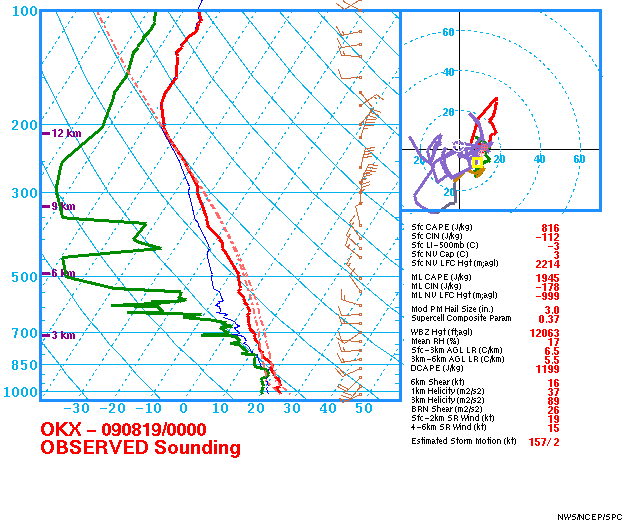 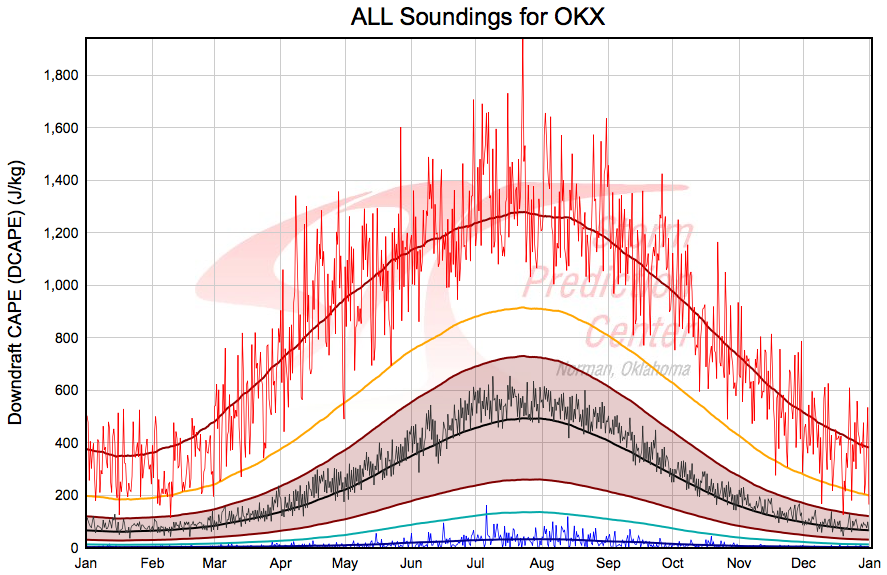 Case Summary
Low Shear High CAPE (LSHC) event.
Weak synoptically forced environment
Orography and lake boundaries critical in convective initiation
Convective initiation environment differed from environment to the east where most severe reports occurred.

Type 1 LSHC cases often feature storms propagating into environments with higher PBL heights and greater DCAPE

In the absence of strong low-to-mid level flow and large vertical wind shear, large DCAPE and high PBL heights likely contribute to the severe wind threat
General Summary
Low-predictive skill climatology results:
Northeast has better threat scores than CONUS
Peak in JJA for low-POD events, little yearly variation
Most common under westerly, southwesterly, and northwesterly 500-hPa flow regimes
High-FAR events not as common in recent years

Composite results:
Deep-layer shear a significant predictive skill discriminator
Northerly, northwesterly, and southerly flow regimes have lowest skill
Synoptic setup similar between good and low-POD cases but key features (trough, baroclinicity, etc.) stronger in good cases
Case study results:
Low-POD, low-shear events often propagate into higher-PBL, higher-DCAPE environments
High shear, low CAPE low-POD events often exhibit insolation-driven, high-PBL instability
[Speaker Notes: CAPITALIZATION. Hyphens for modification only.]
Acknowledgements
Family (parents, siblings Meghan and Chris)

Drs. Lance Bosart & Brian Tang

UAlbany faculty and staff

Teachers at ERAU and in Berkshire County

Fellow graduate students
[Speaker Notes: CAPITALIZATION. Hyphens for modification only.]
FIN
Northeast and CONUS:POD
Median is plotted with the 25th and 75th percentiles in the whiskers.
Northeast and CONUS:FAR
Median is plotted with the 25th and 75th percentiles in the whiskers.
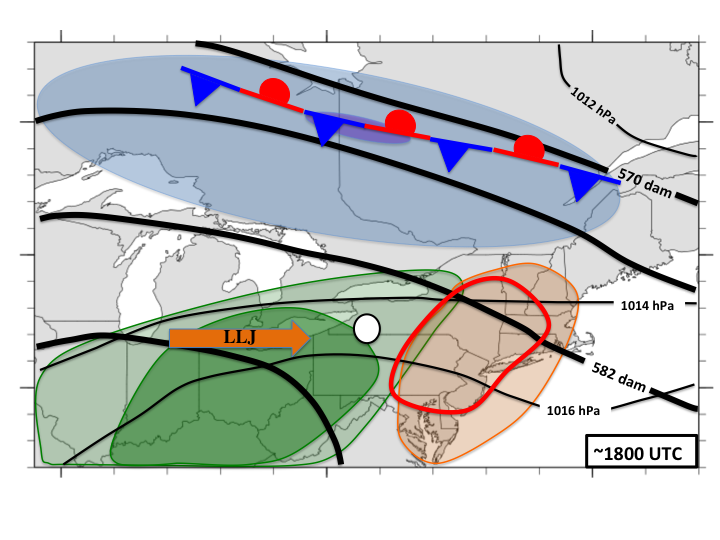 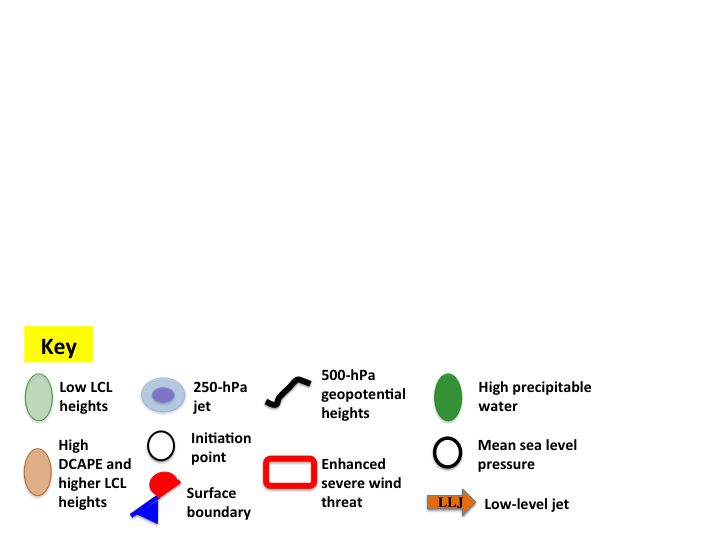